Мониторинг достижения детьми планируемых результатов освоения образовательной программыОбразовательная область «Художественно – эстетическое развитие» Музыкально – художественная деятельность Первая младшая группа (дети 2 – 3 лет).Вторая младшая группа (дети 3 – 4 лет).Средняя группа (дети 4 – 5 лет).Старшая группа (дети 5 – 6 лет).Подготовительная к школе группа (дети 6 – 7 лет).
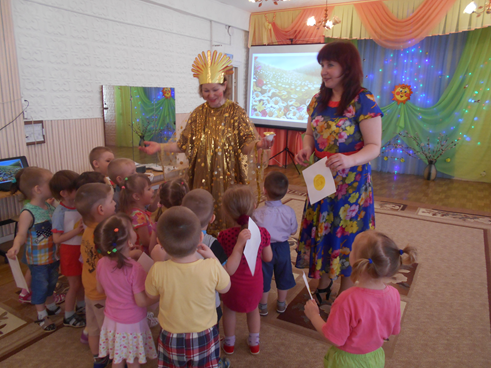 Текущая диагностика: сентябрь – 2015 г.
Итоговая диагностика: май – 2016 г.
                                                                                                      Составитель:
Амосова Елена Валентиновна                                                                                                                               музыкальный руководитель.                                                                                                                    МБДОУ детский сад                                                                                                                                «Золотой петушок»

                                                           Свердловская область. 
                                                             Нижняя Тура.
Май. 2016 г. Первая младшая группа № 1 (дети 2 – 3 лет).        Слушание, пение, музыкально – ритмические  движения,                                             детское творчество.                        Динамика качества образования составила за год:   Сентябрь. 2015 г.                                         Май. 2016 г.   Высокий уровень  –  6 ч.  -  31,5 %.         Высокий уровень –   8 ч. – 42,1  %.                        Средний уровень –   8 ч. –  42,1 %.          Средний уровень -- 11 ч. – 57,8%.                               Низки уровень–  5 ч. –  21,0  %.               Низкий уровень –  0 ч. – 0 %.                             Высокий – расширенный уровень – повысился на  10,6 %.Средний – оптимальный уровень – повысился на   15,7 %.Низкий  – базовый уровень понизился на  21,0 %.
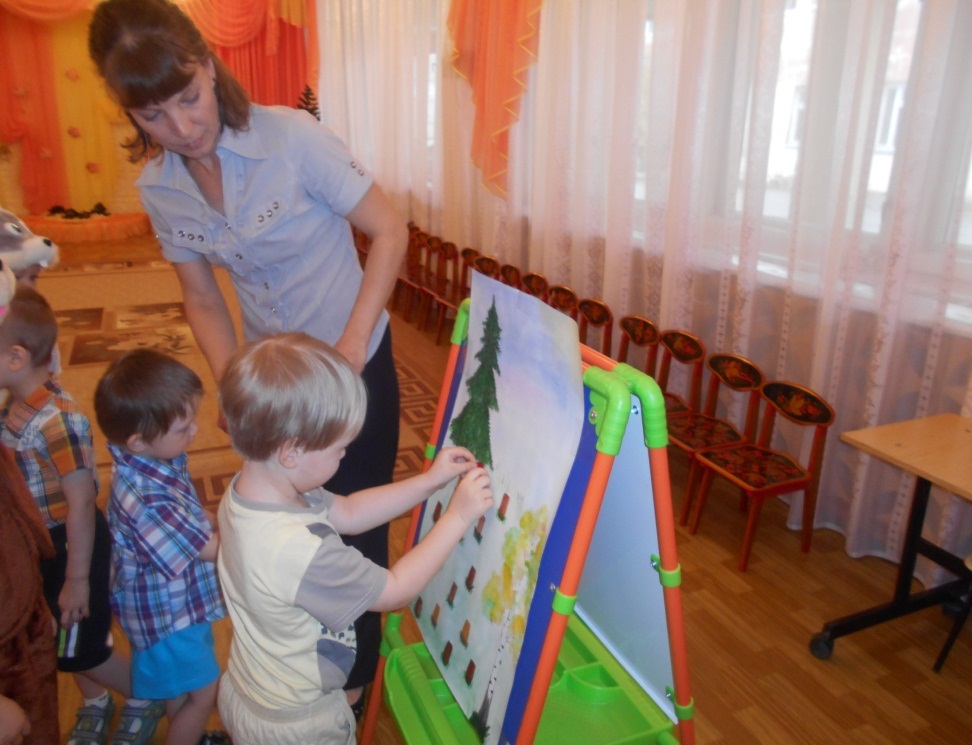 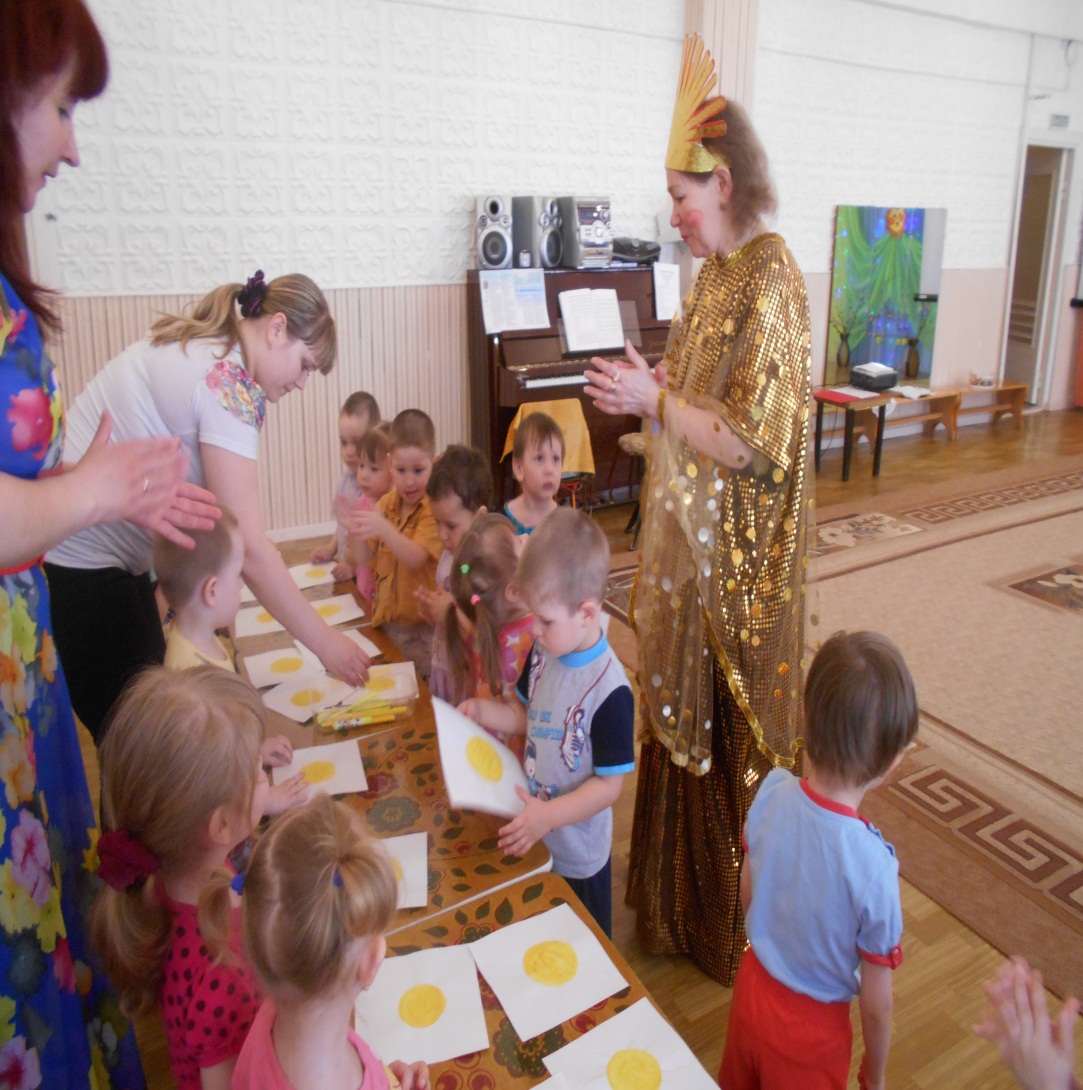 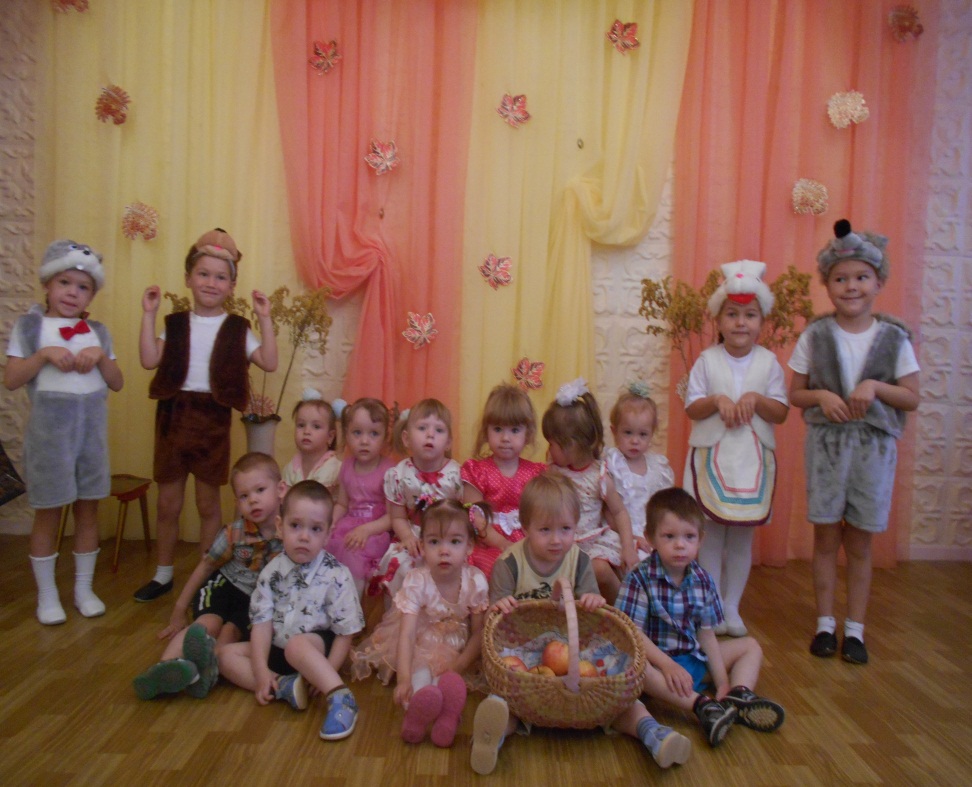 Май. 2016 г. Первая младшая группа № 11  (дети 2 – 3 лет).Слушание, пение, музыкально – ритмические  движения,  детское творчество.Динамика качества образования составила за год:                 Сентябрь. 2015 г.                              Май. 2016  г.Высокий уровень  –   1 ч. -  9,0  %.      Высокий уровень –  3 ч. – 27,2 %.                    Средний уровень –  2 ч. – 18,1  %.       Средний уровень – 8 ч. – 72,7 %.                           Низкий уровень – 8 ч. –  72,7  %.          Низкий уровень – 0 ч. –0 %.                             Высокий – расширенный уровень – повысился на 18,2 %.Средний – оптимальный уровень – повысился на  54,6 %.Низкий  – базовый уровень понизился на  72,7 %.
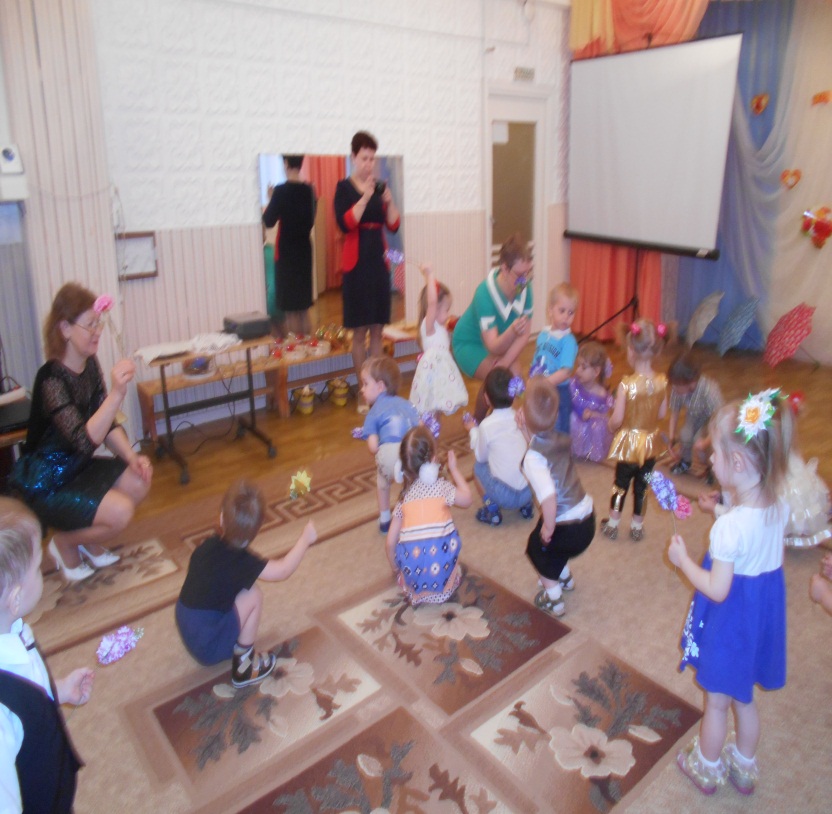 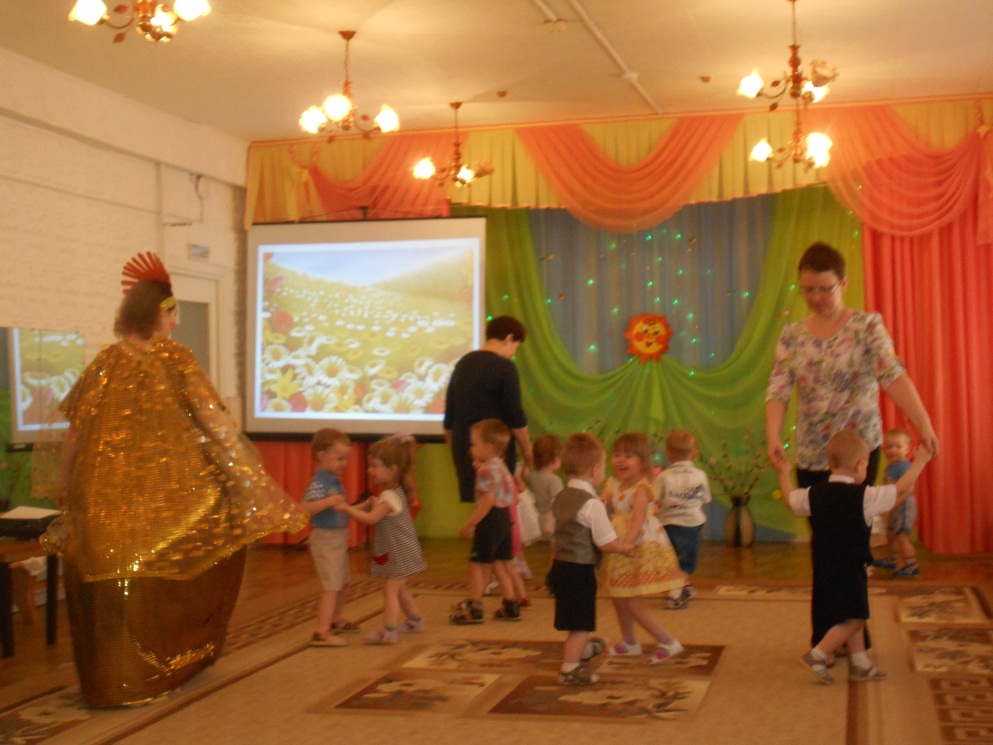 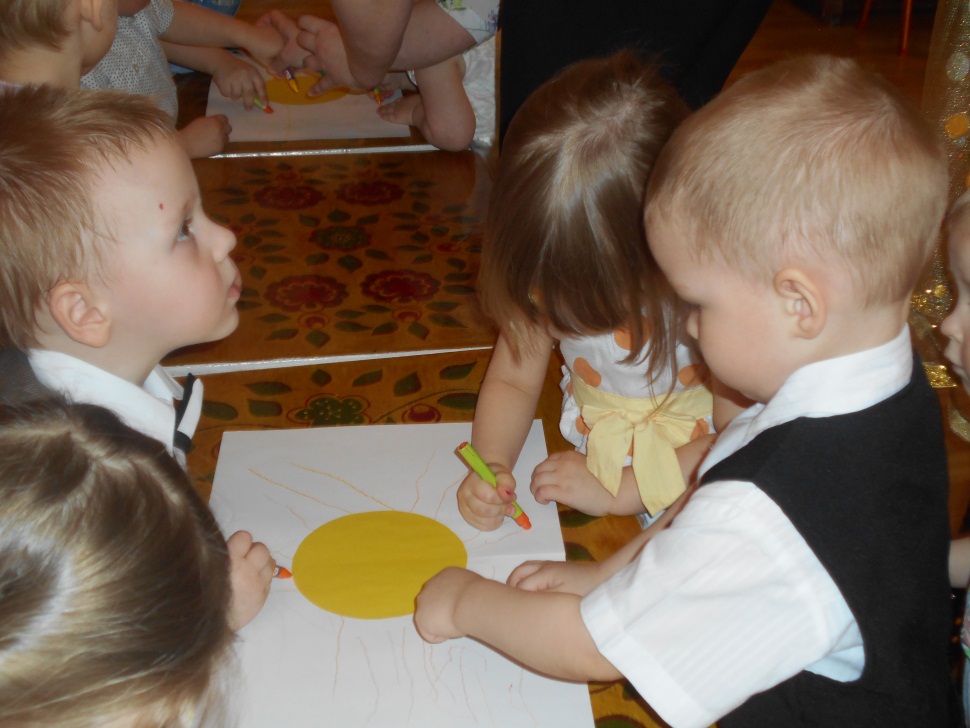 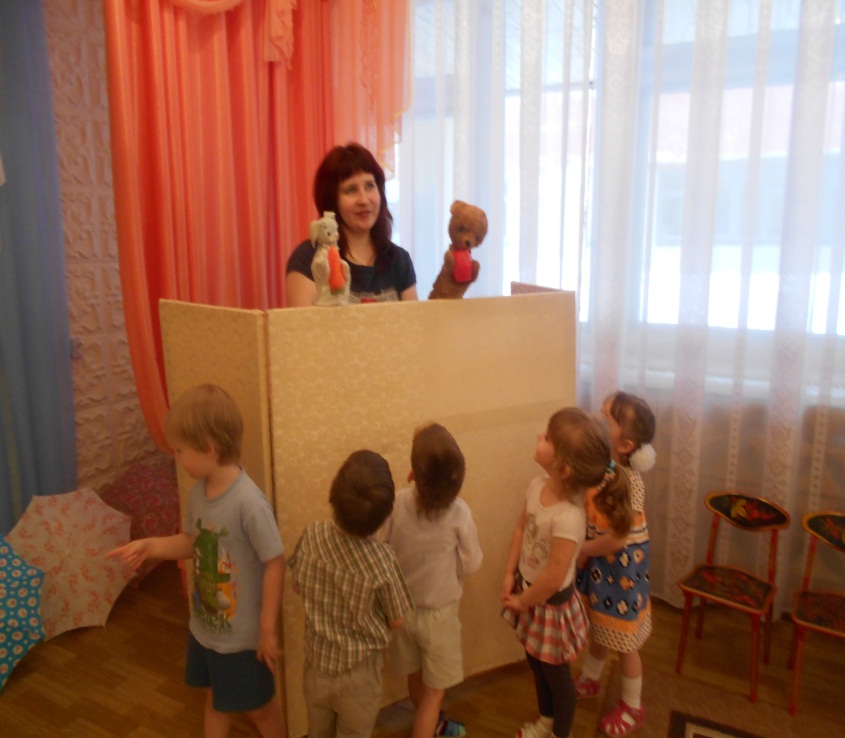 Май. 2016  г. Вторая  младшая группа № 5  (дети 3 – 4 лет).
Слушание, пение, музыкально – ритмические  движения,  детское творчество.
Динамика качества образования составила за год:
  Сентябрь. 2015 г.                                             Май. 2016 г.
  Высокий уровень –   6 ч. -  30,0 %.     Высокий уровень –  13 ч. –  65,0  %.                    
  Средний уровень –   11 ч. –  55,0 %.    Средний уровень –  7 ч. –  35,0 %.                           
  Низкий уровень –  3 ч. –  15,0  %.        Низкий уровень –   0 ч. – 0 %.                            
 
Высокий – расширенный уровень – повысился на 35,0 %.
Средний – оптимальный уровень – понизился на 20  %.
Низкий  – базовый уровень понизился на  15 %.
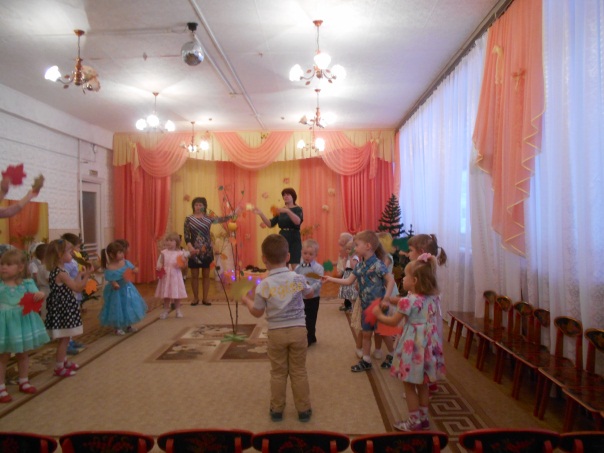 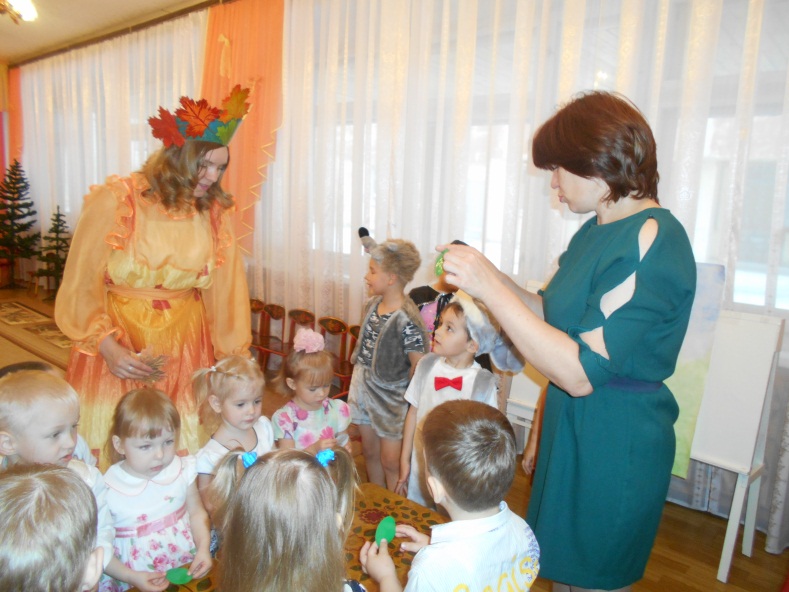 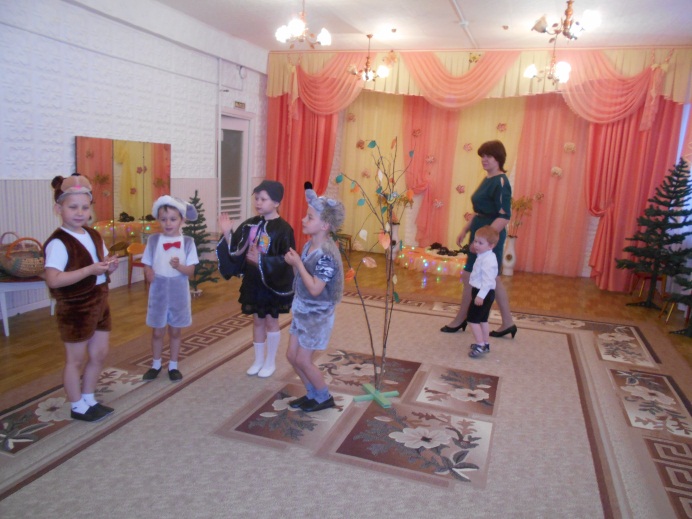 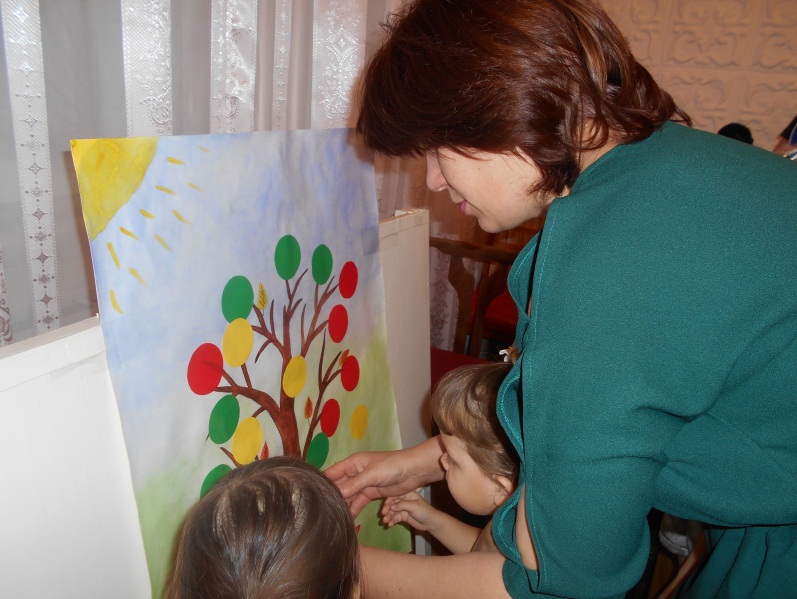 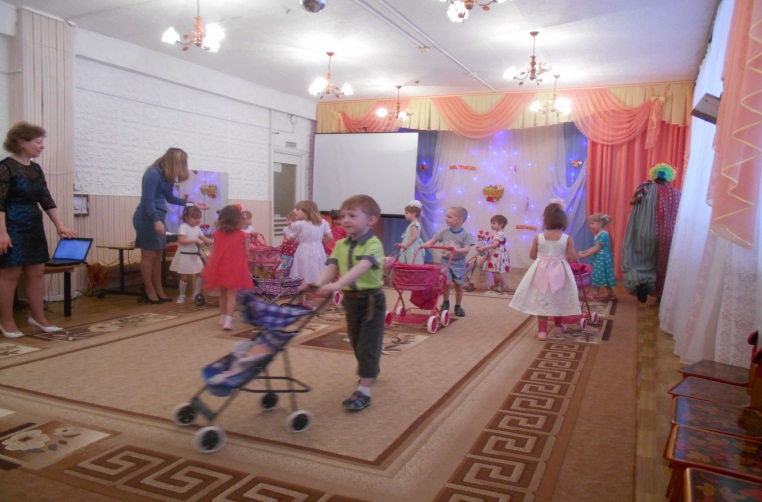 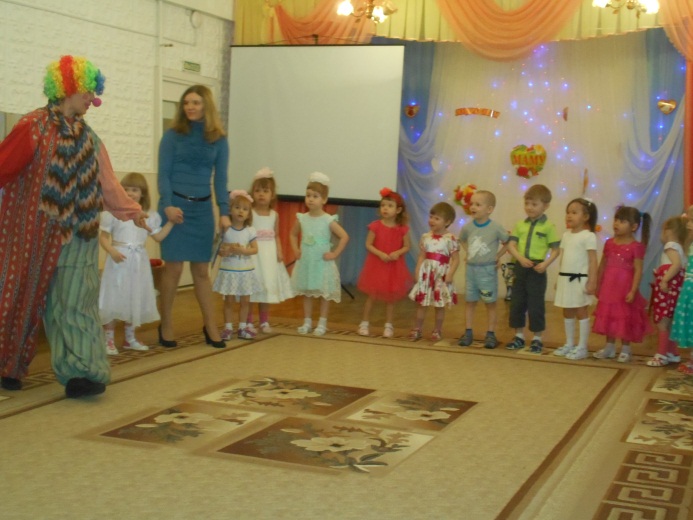 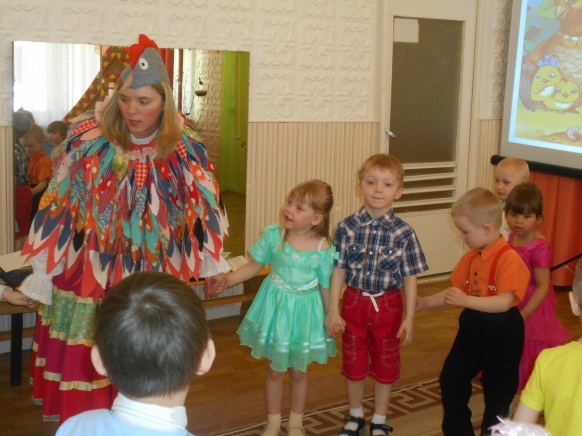 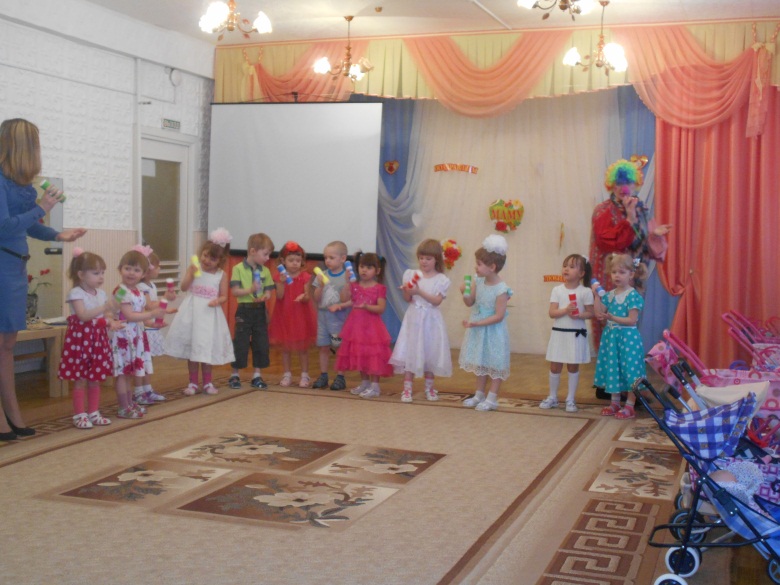 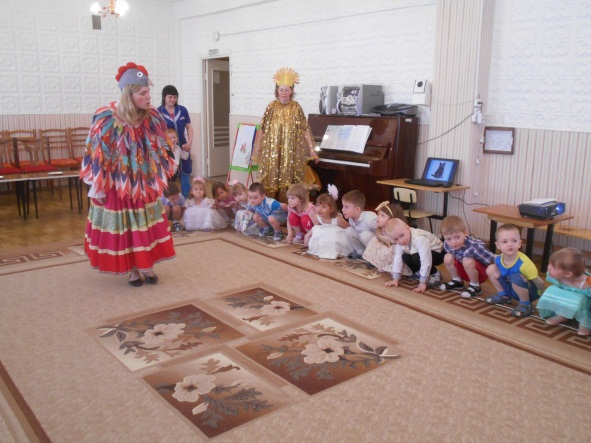 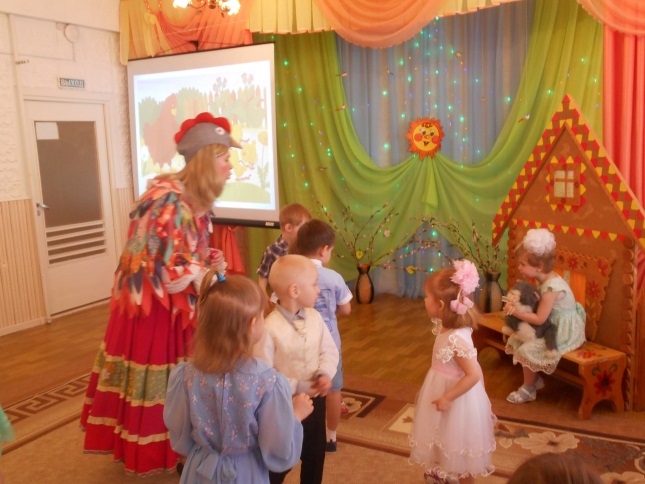 Май. 2016 г. Средняя группа  № 6   (дети 4 – 5 лет).
Слушание, пение, музыкально – ритмические  движения,  детское творчество.
Динамика качества образования составила за год:
 
 Сентябрь. 2015  г.                                           Май. 2016 г.                                                                                                                                                                                                                        
  Высокий уровень – 3 ч. -  21,4  %.      Высокий уровень –   4 ч. –  28,5 %.                    
  Средний уровень –   8 ч. –  57,1 %.      Средний уровень – 10 ч. – 71,4 %.                           
  Низкий уровень – – 3 ч. –  21,4 %.       Низкий уровень –   0 ч. – 0 %.                            
 
Высокий – расширенный уровень – повысился на 7,1 %.
Средний – оптимальный уровень – повысился на  14,3 %.
Низкий  – базовый уровень понизился на 21,4 %.
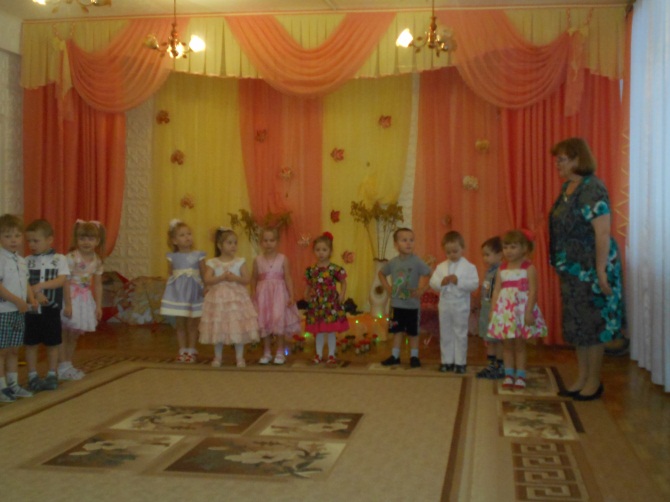 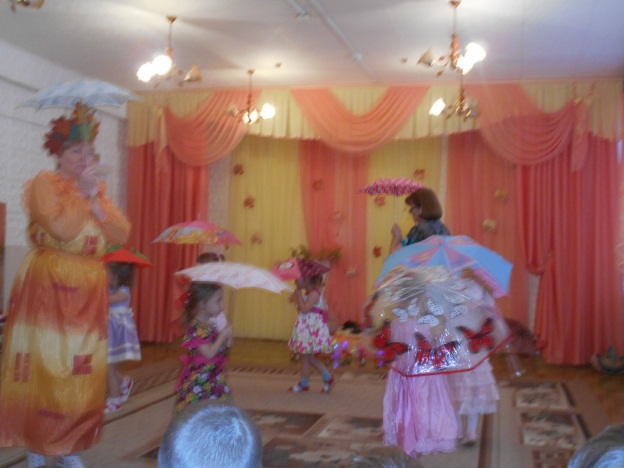 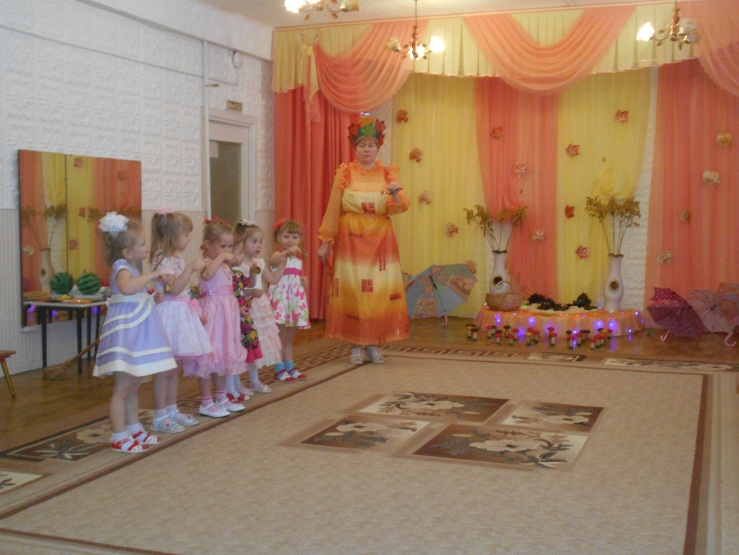 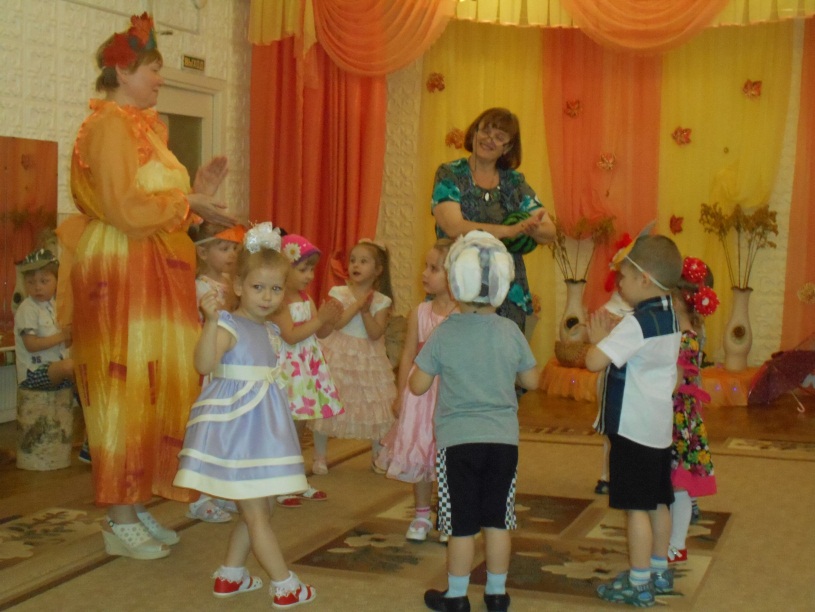 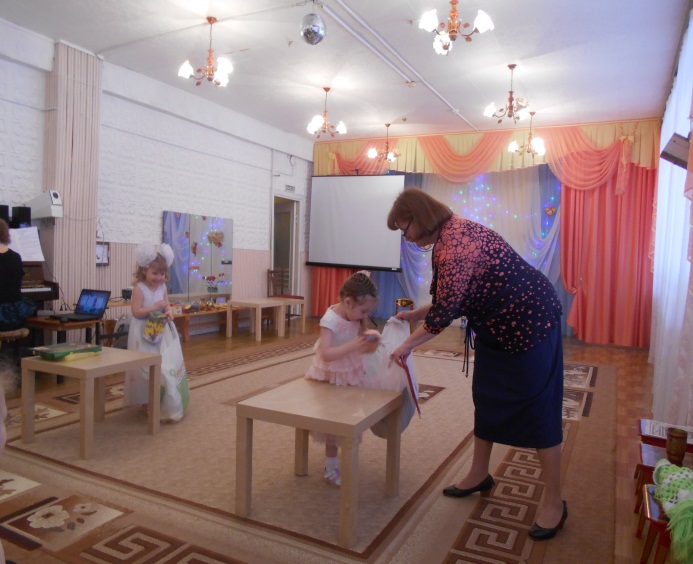 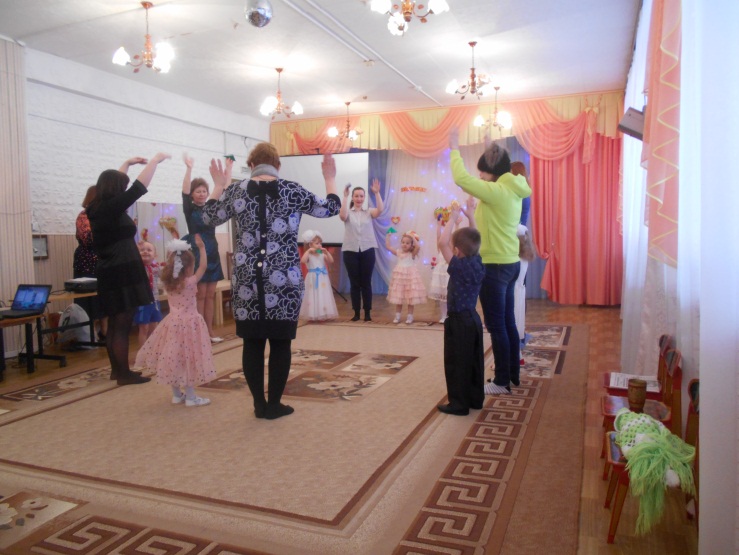 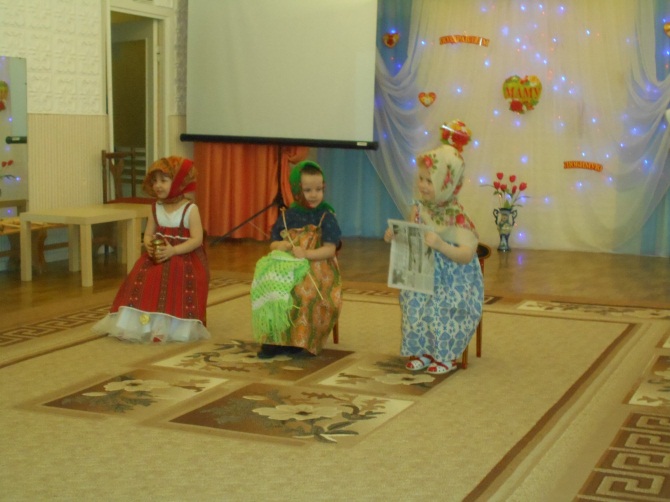 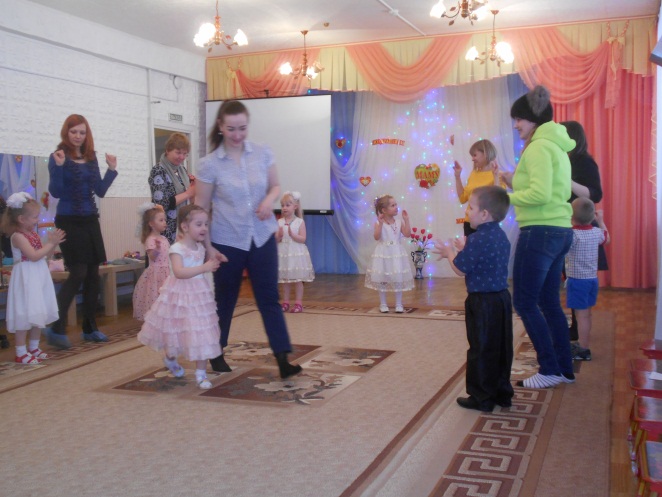 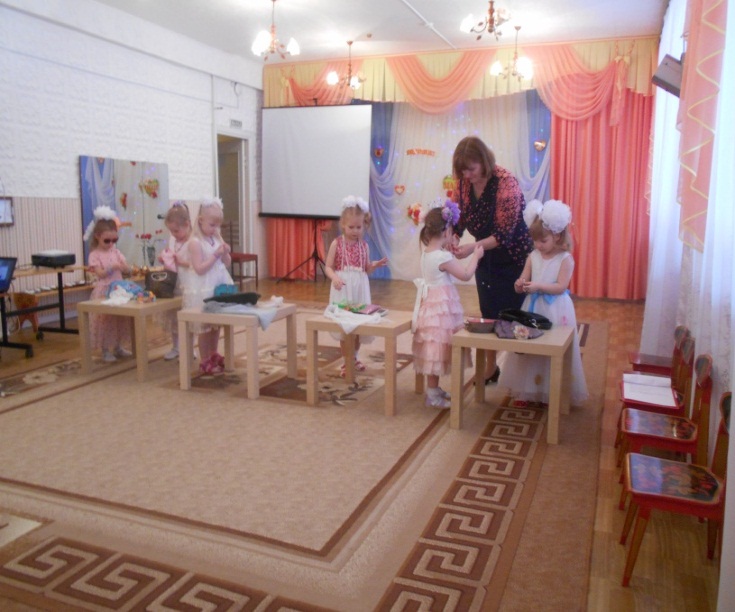 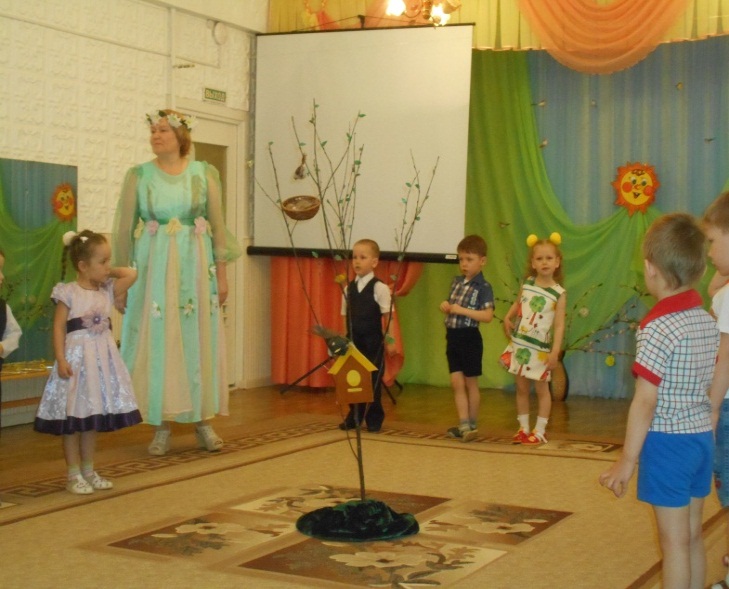 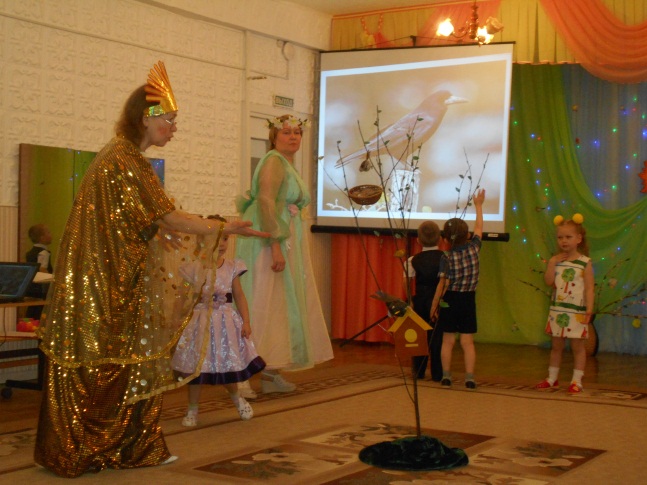 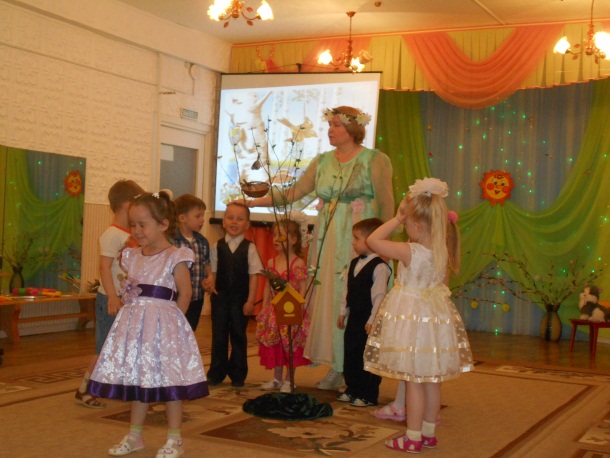 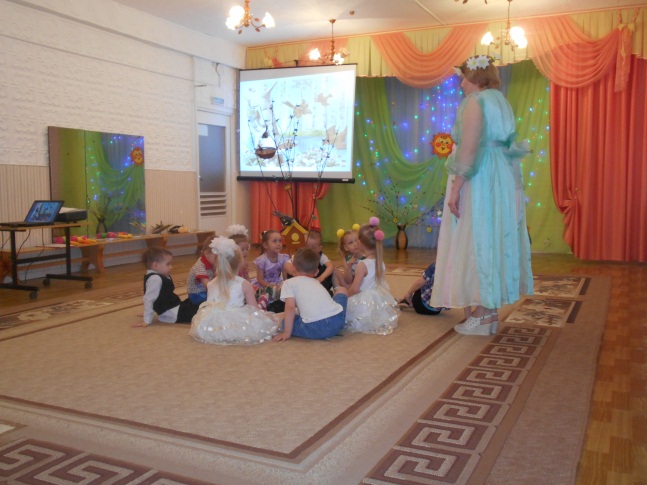 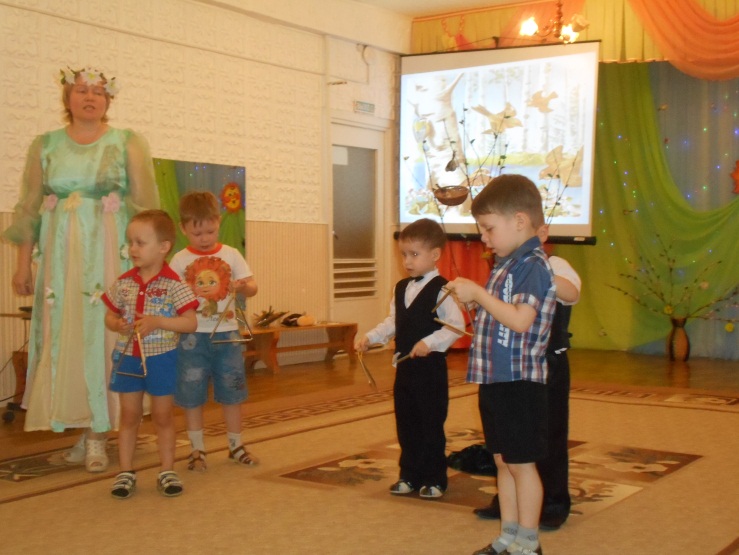 Май. 2016 г. Старшая группа № 7   (дети 5 – 6 лет).
Слушание, пение, музыкально – ритмические движения.
Динамика качества образования составила за год:
 
                 Сентябрь. 2015 г.                             Май. 2016 г.                                                                             
  Высокий уровень  –  5 ч. - 31,2 %.       Высокий уровень –    6 ч. – 40 %.                    
  Средний уровень –  10 ч. – 62,5 %.      Средний уровень –  9  ч. – 60 %.                           
  Низкий уровень –  1 ч. –  6,2  %.          Низкий уровень –   0 ч. – 0 %.                            
 
Высокий – расширенный уровень – повысился на 8,8 %.
Средний – оптимальный уровень – понизился на   2,5 %.
Низкий  – базовый уровень понизился на  6,2 %.
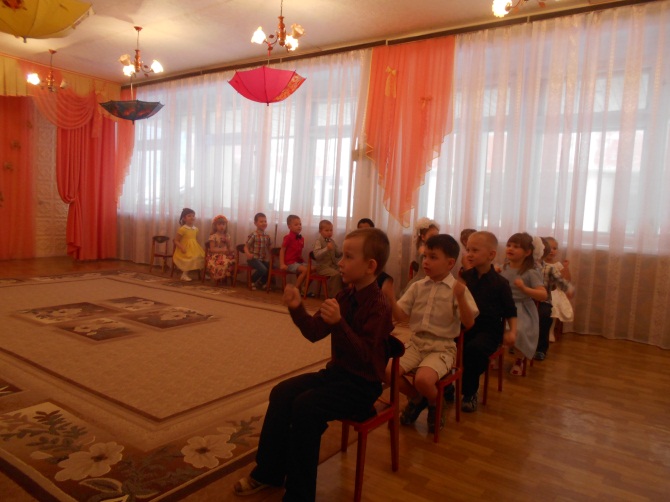 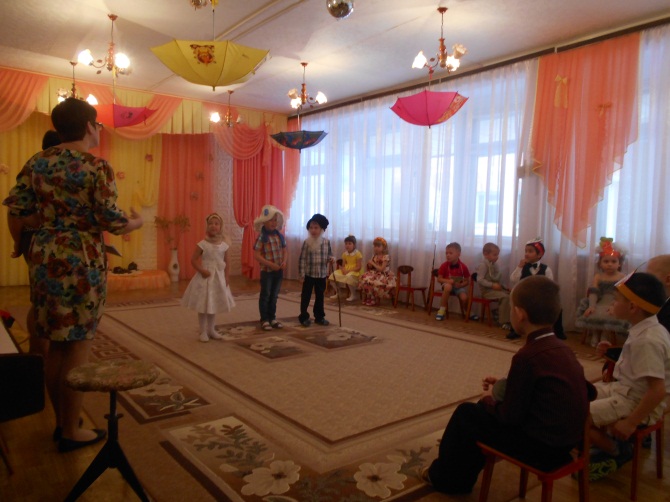 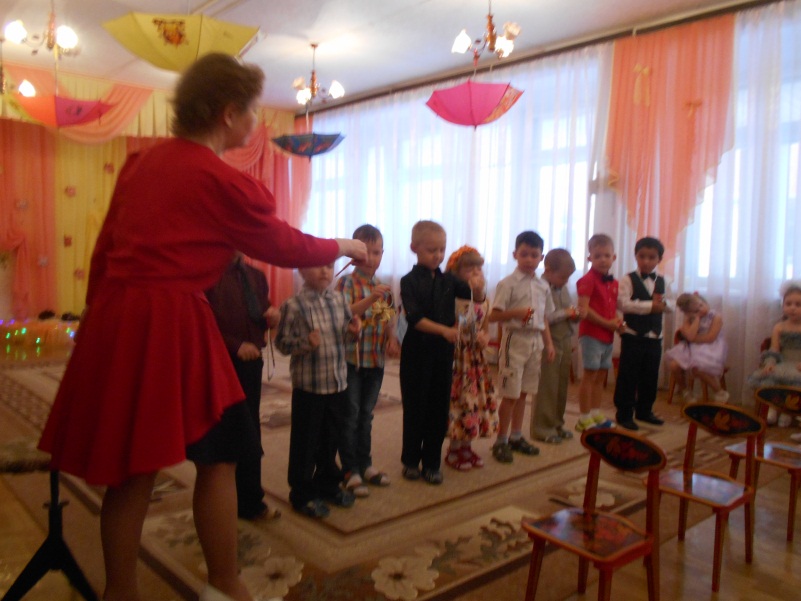 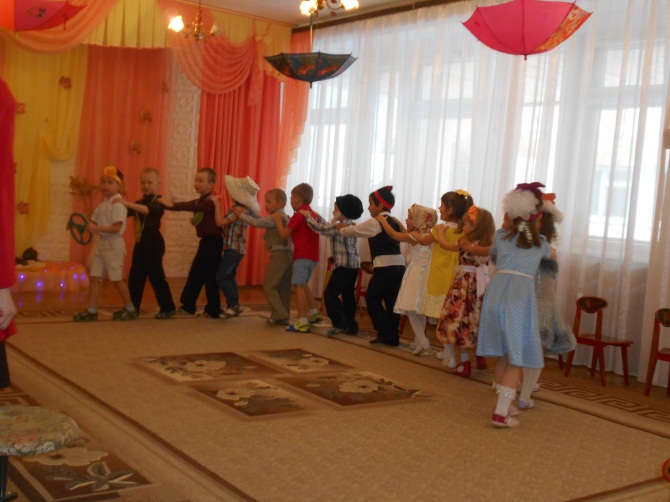 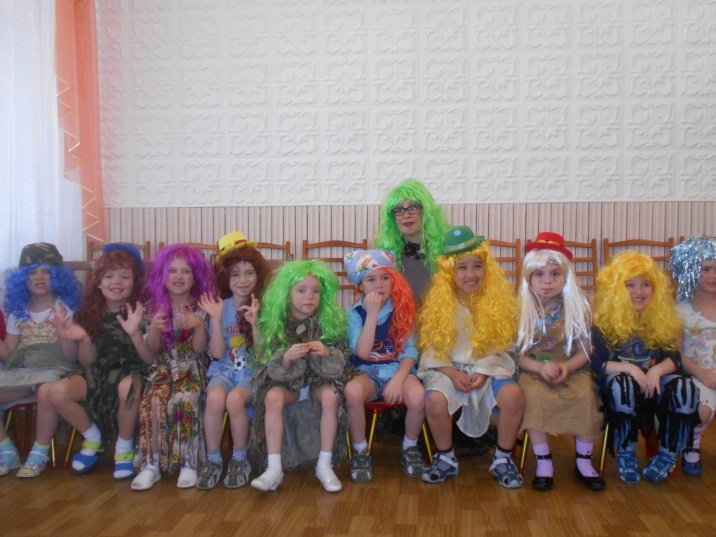 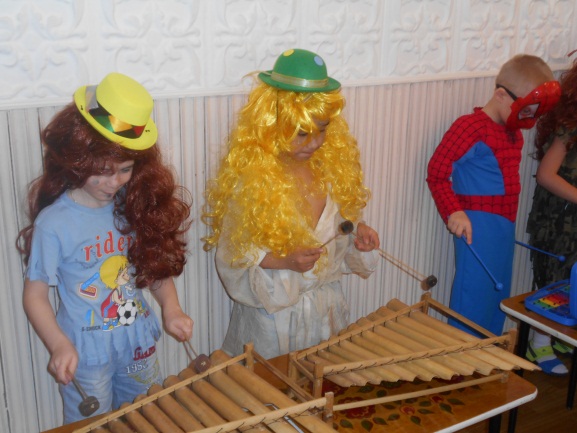 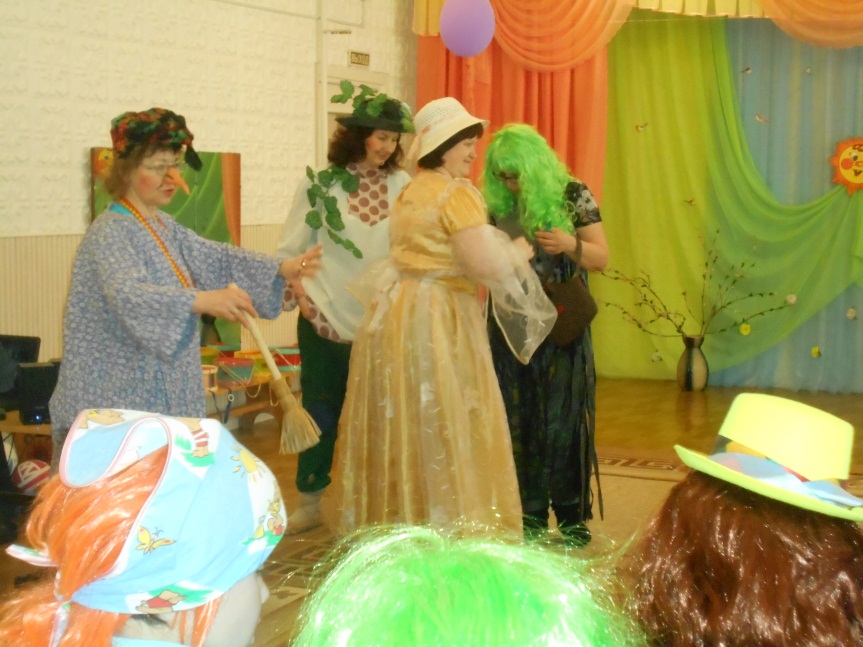 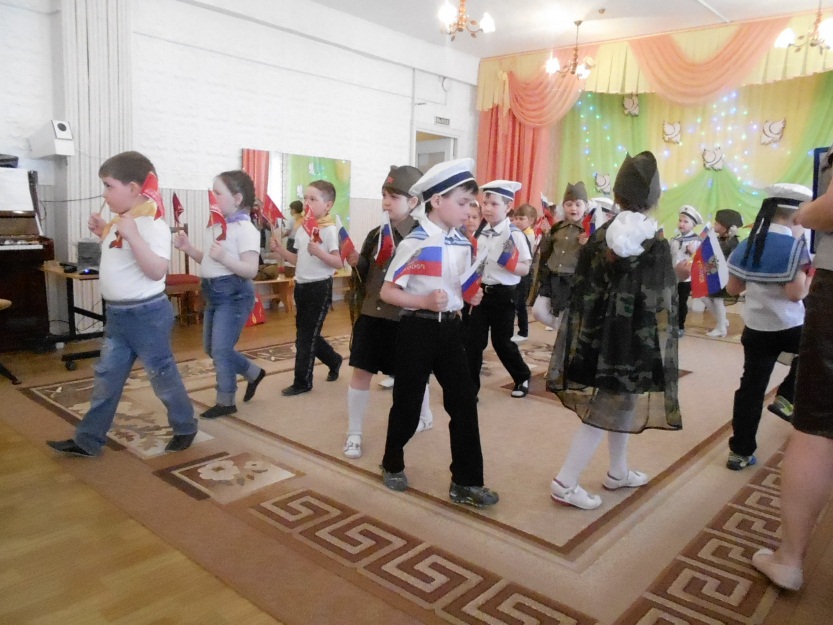 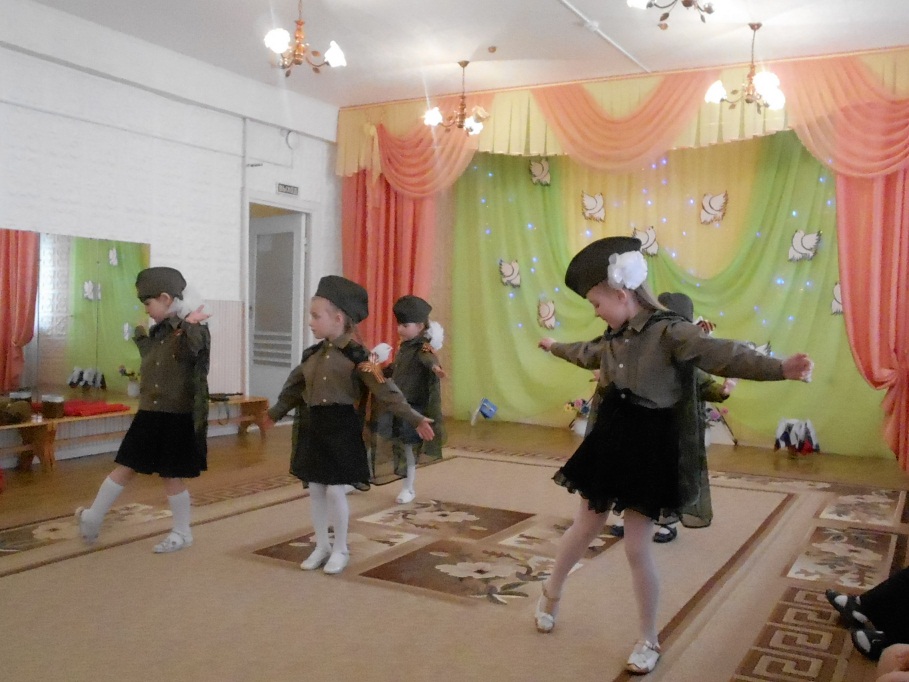 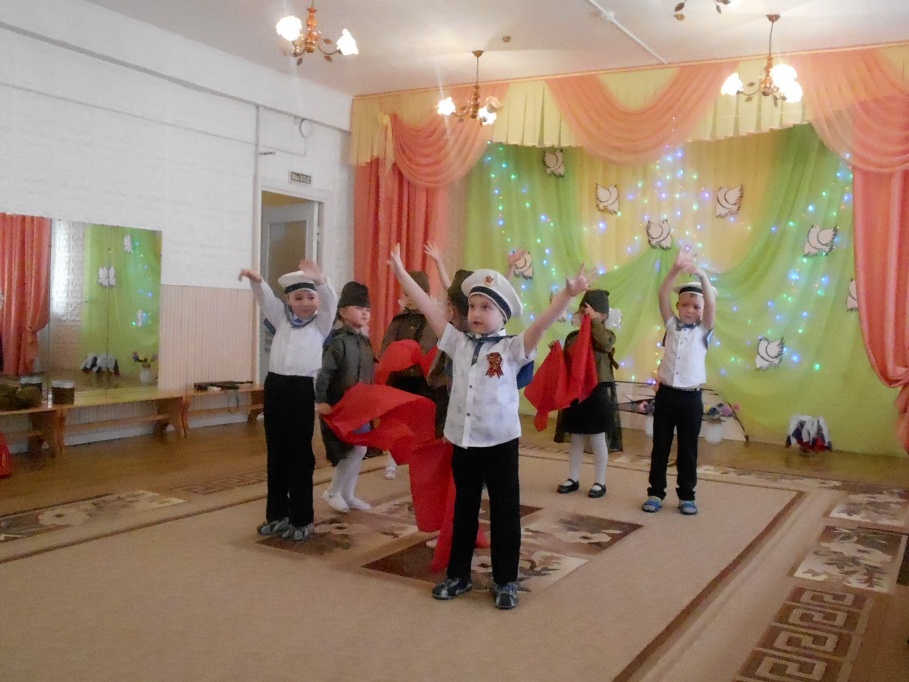 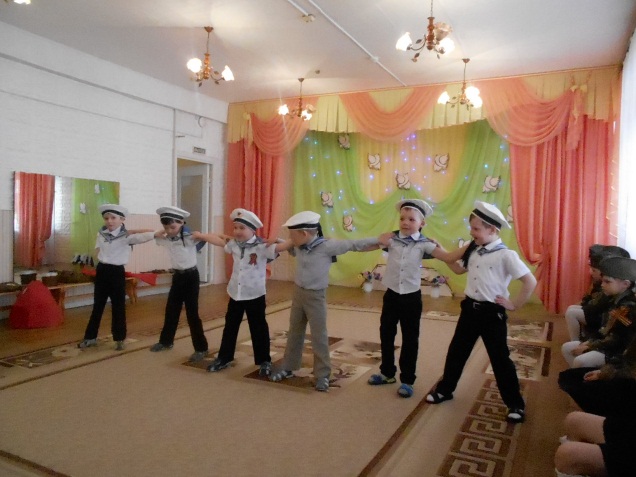 Май. 2016 г. Старшая группа № 9   (дети 5 – 6 лет).
Слушание, пение, музыкально – ритмические движения.
Динамика качества образования составила за год:
 
                 Сентябрь. 2015 г.                                 Май. 2016 г.                                                                         
  Высокий  уровень –   6 ч. -  31,5 %.                Высокий  уровень – 10  ч. – 52,6 %.                    
  Средний уровень –  11 ч. – 57,8 %.                  Средний уровень –  9 ч. – 47,3 %.                           
  Низкий уровень –  2 ч. – 10,5 %.                      Низкий уровень –  0 ч. – 0 %.                            
 
Высокий – расширенный уровень – повысился на 21,1%.
Средний – оптимальный уровень – понизился на  10,5 %.
Низкий  – базовый уровень понизился на 10,5 %.
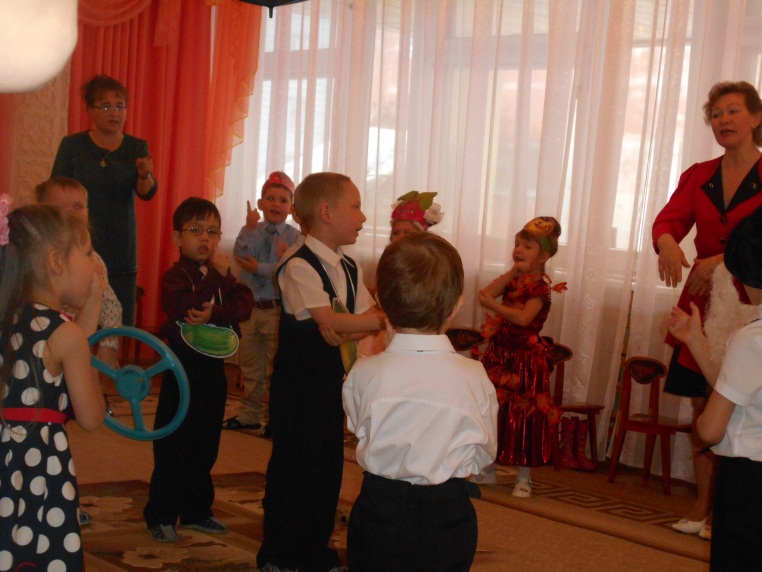 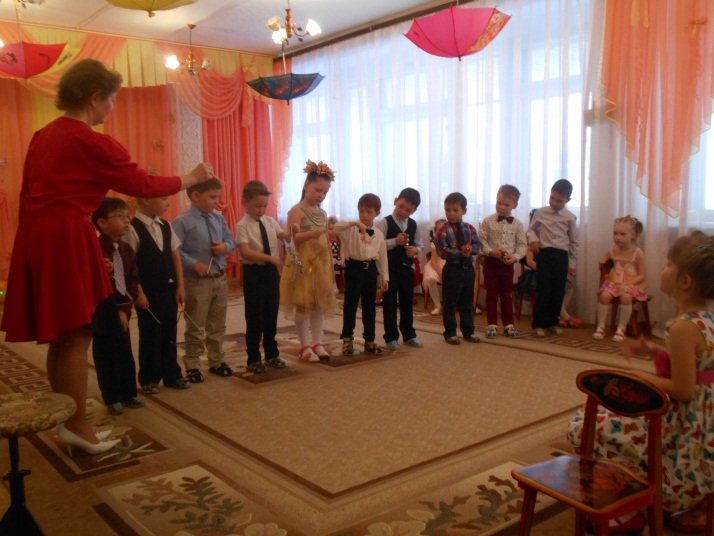 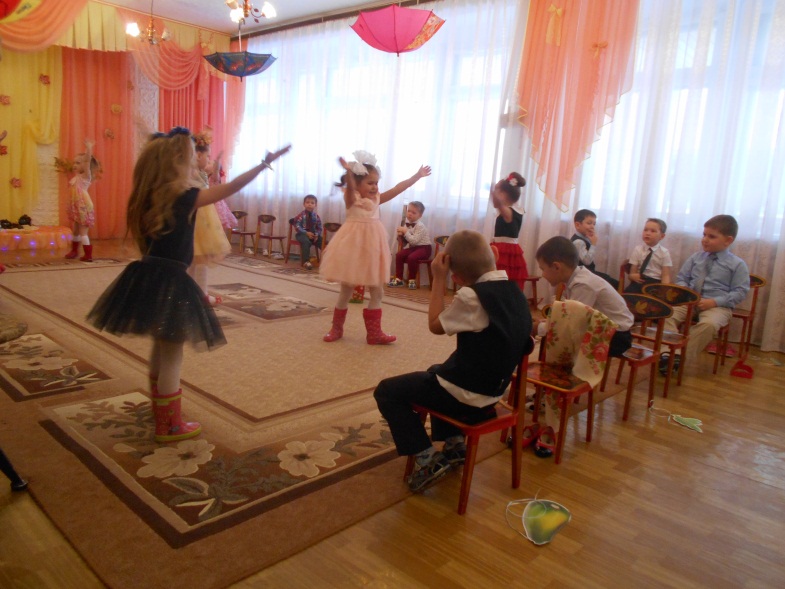 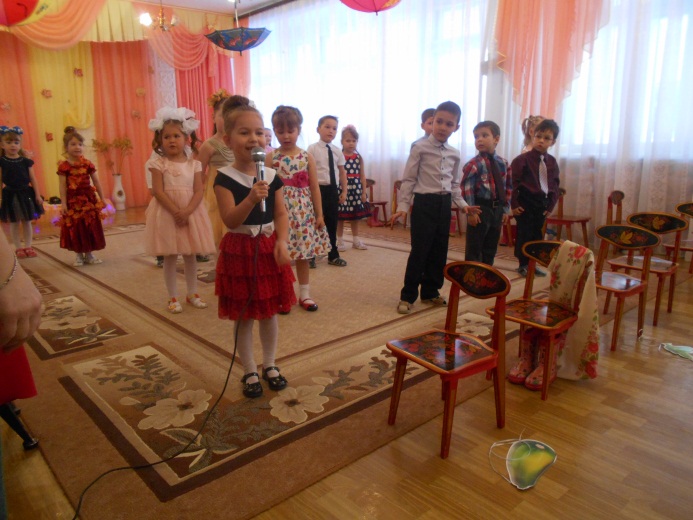 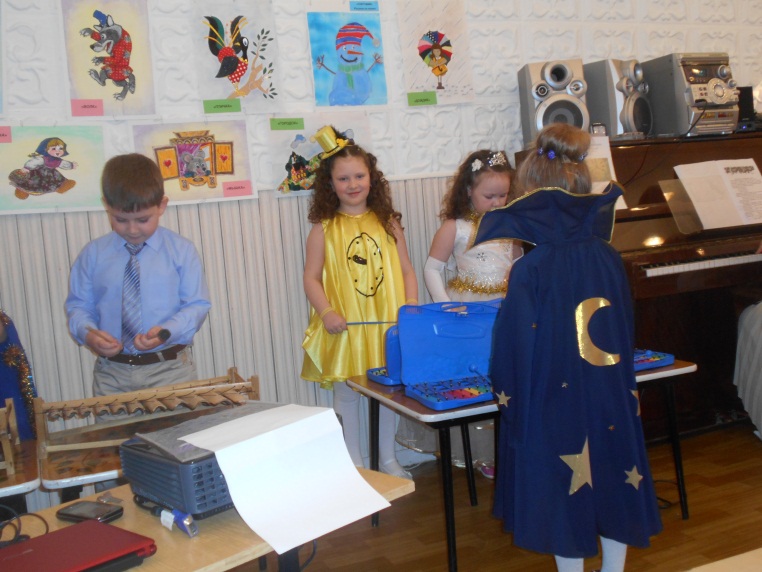 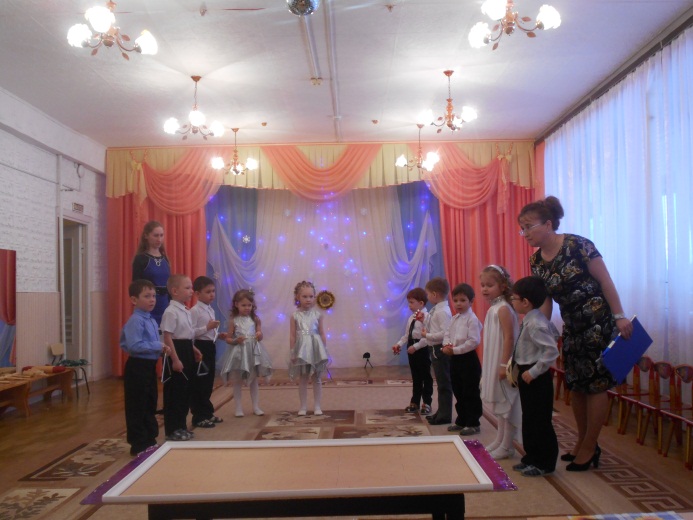 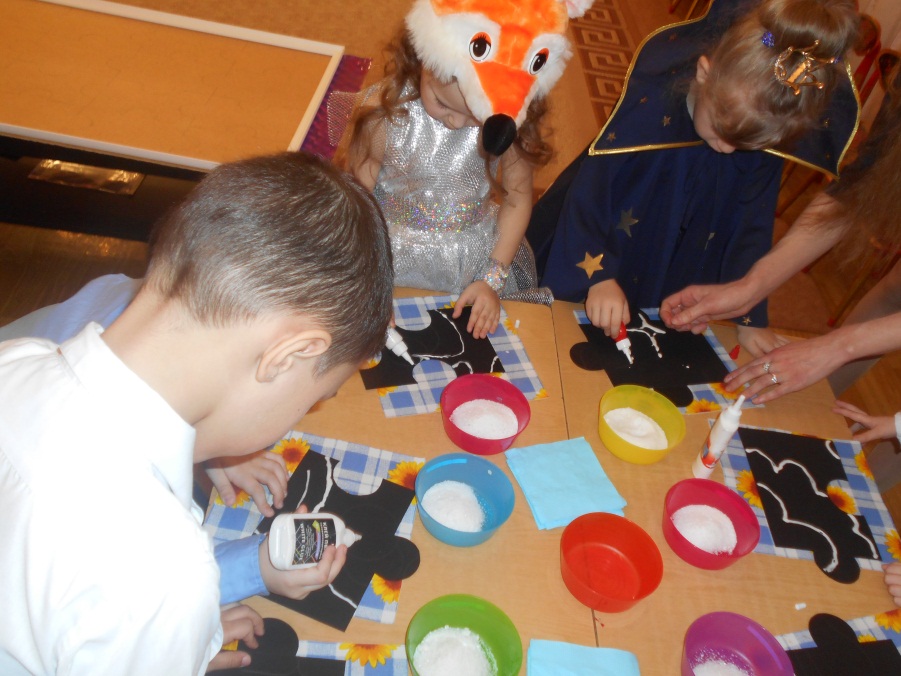 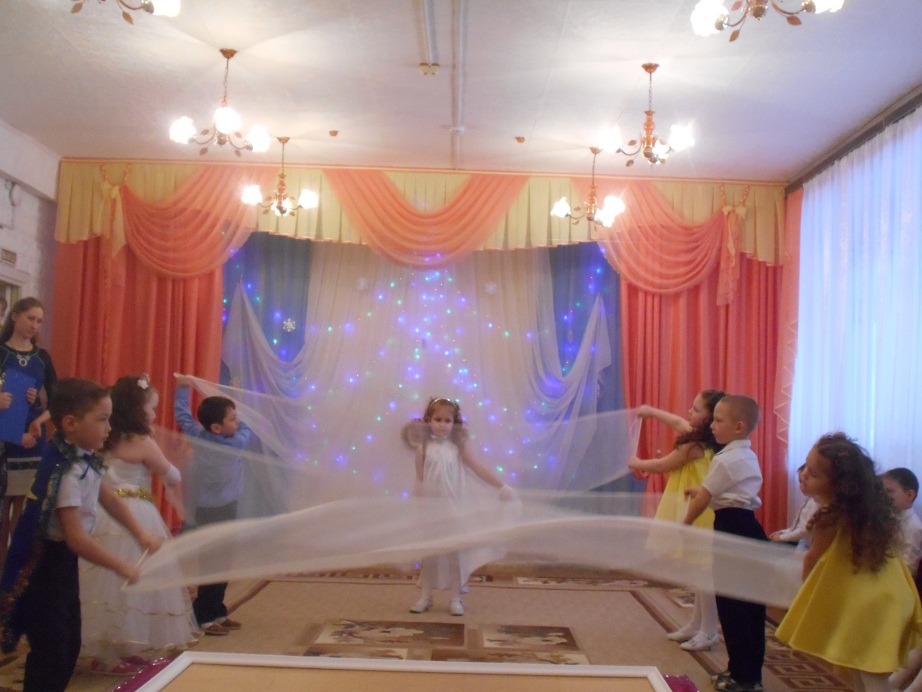 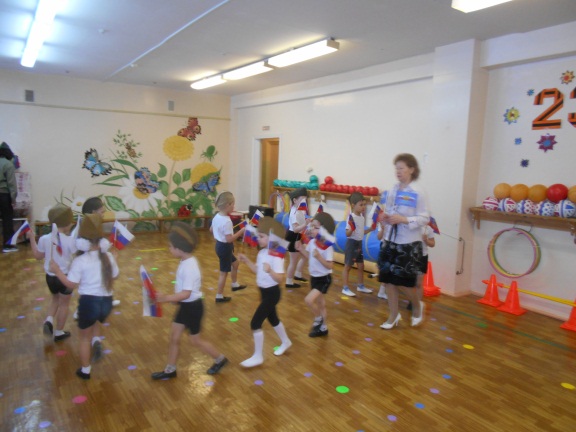 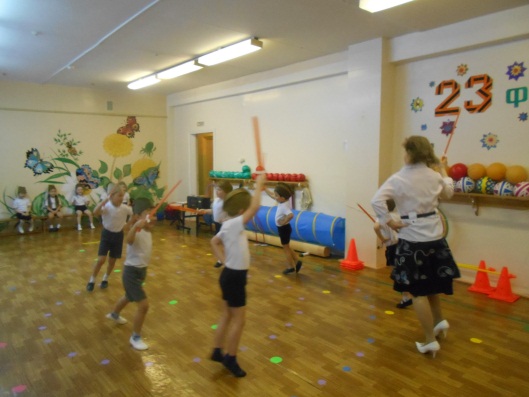 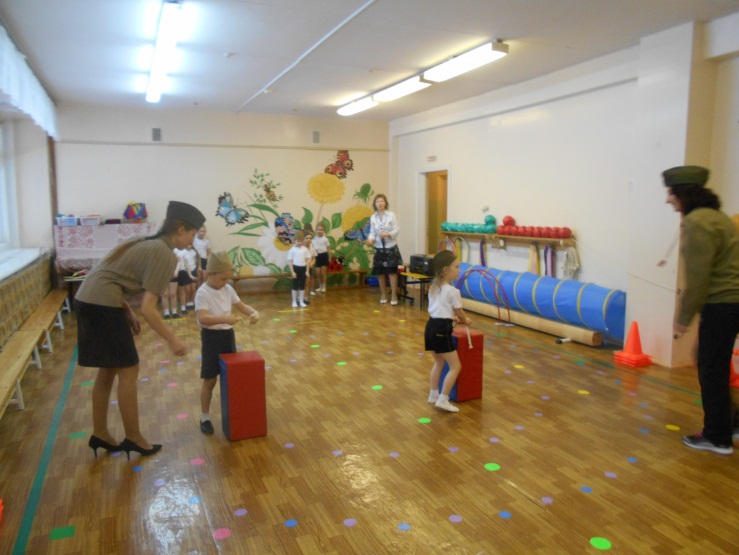 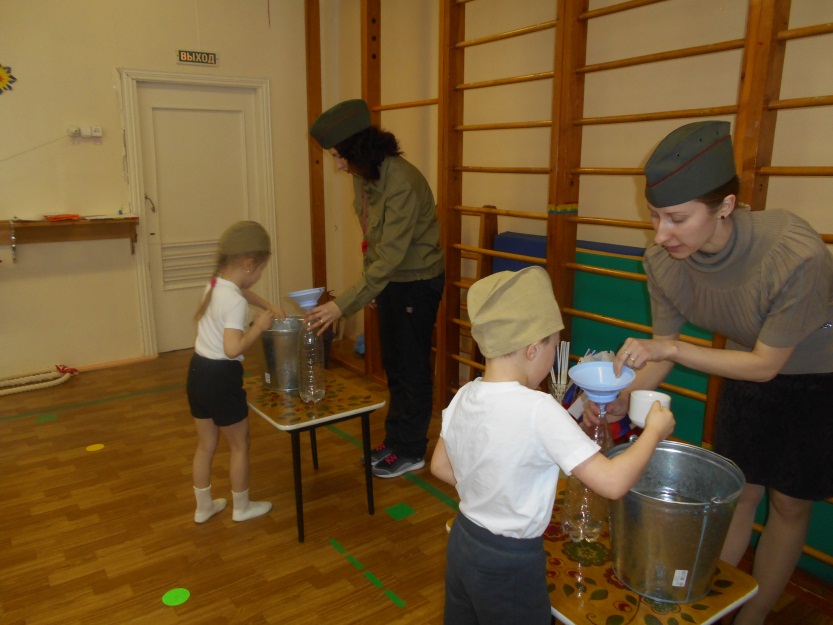 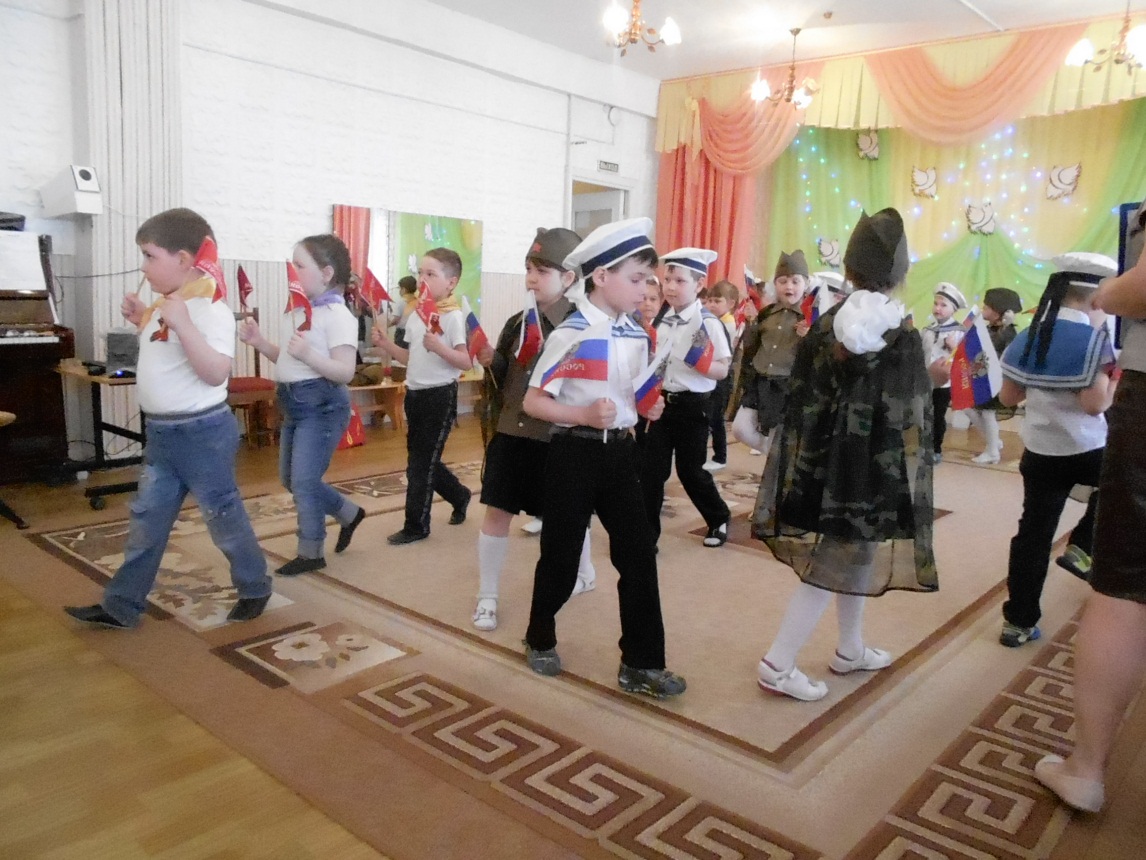 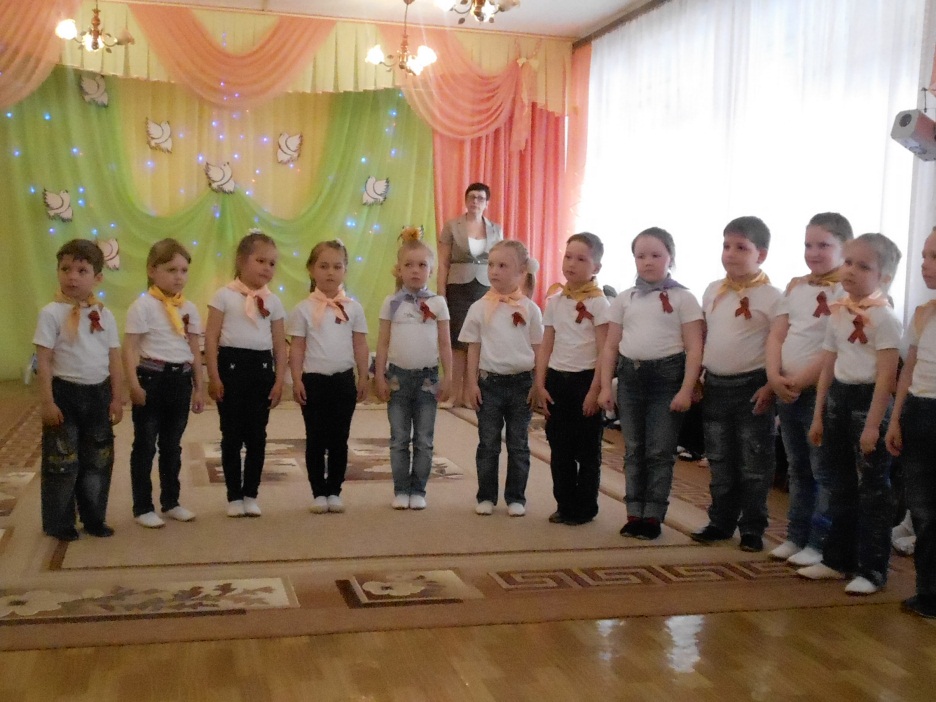 Май. 2016 г. Подготовительная к школе группа № 3   (дети 6 – 7 лет).
Слушание, пение, музыкально – ритмические движения.
Динамика качества образования составила за год:
                 Сентябрь. 2015 г.                                     Май. 2016 г.                                                                     
  Высокий  уровень –   8 ч. -  44,4 %.                     Высокий  уровень – 10 ч. – 58,8 %.                    
  Средний  уровень –  5 ч. – 27,7 %.                       Средний уровень – 7 ч. – 41,1 %.                           
  Низкий уровень –  5 ч. – 27,7 %.                          Низкий уровень –  0 ч. – 0 %.                            
 
Высокий – расширенный уровень – повысился на 14,4 %.
Средний – оптимальный уровень – повысился на  13,4 %.
Низкий  – базовый уровень понизился на 27,7 %.
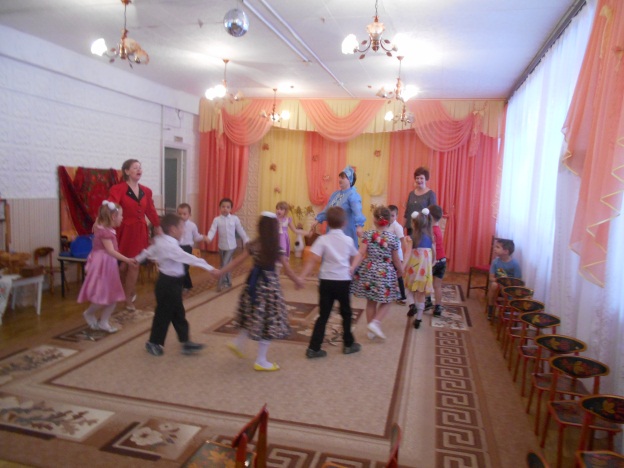 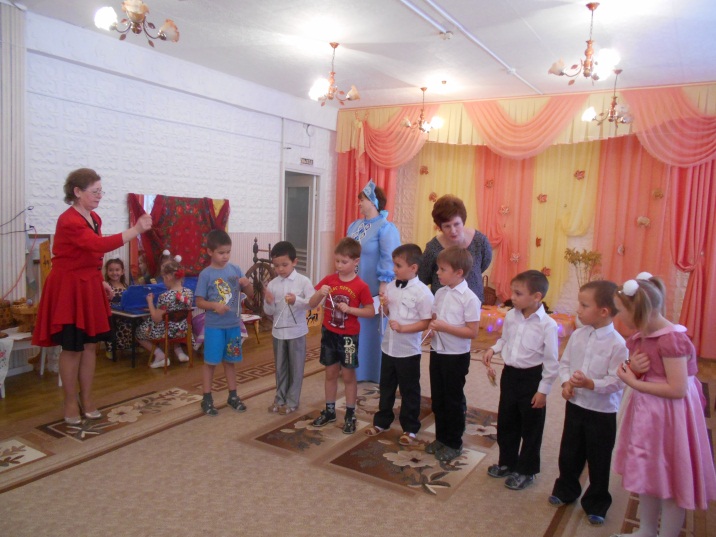 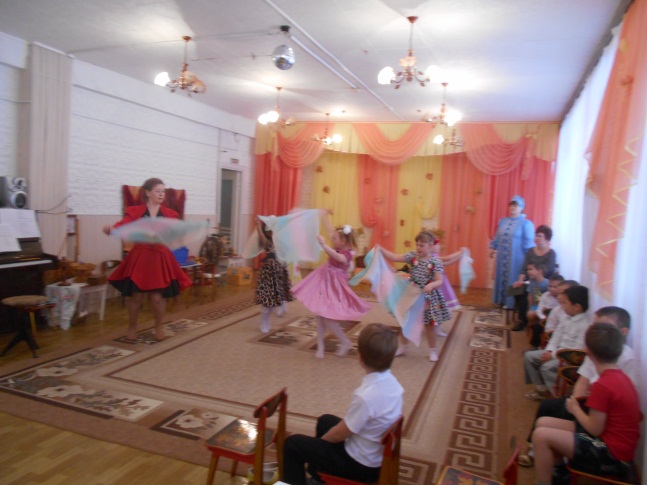 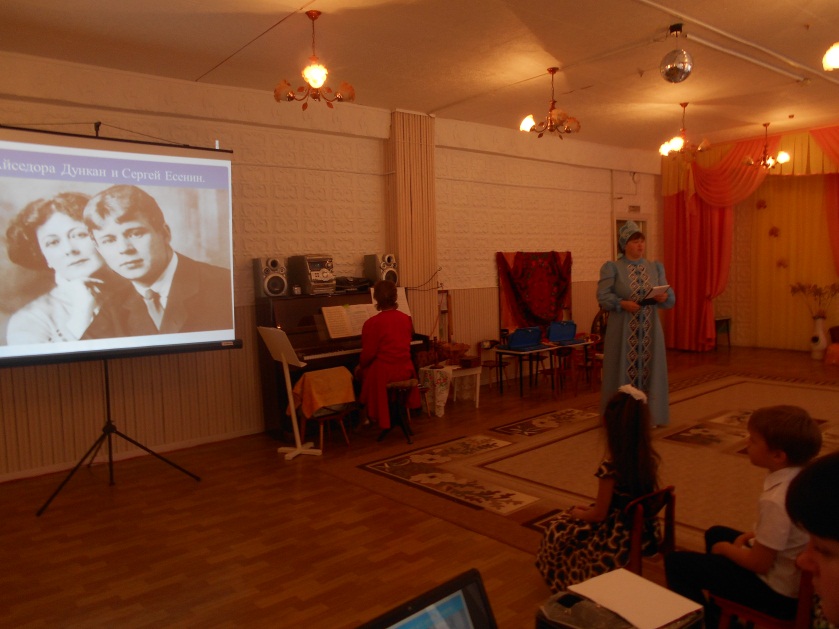 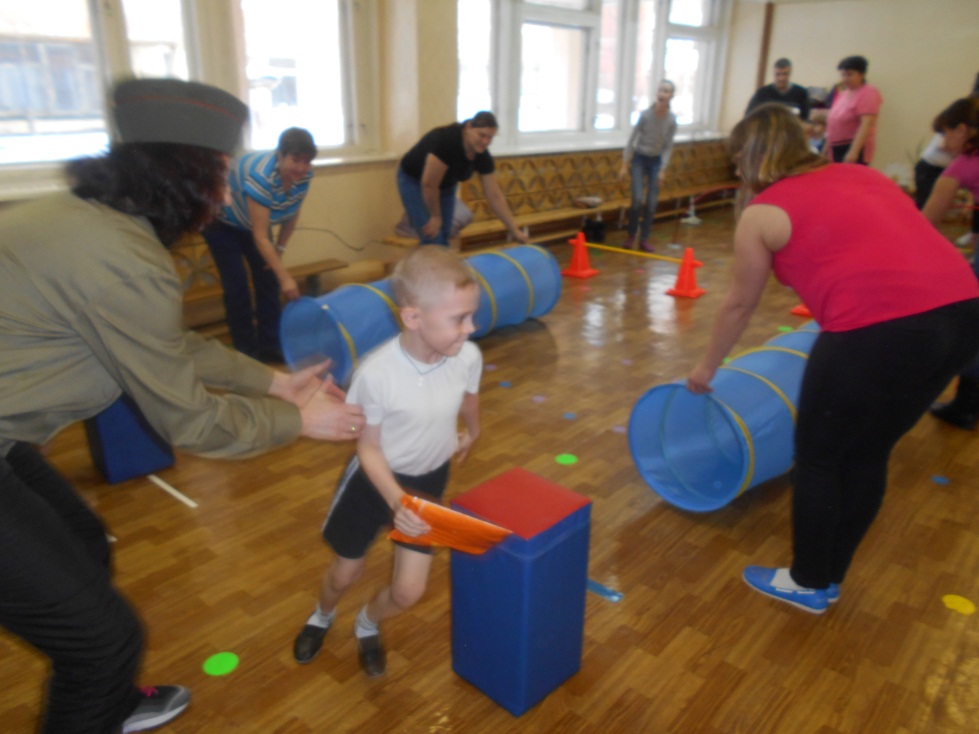 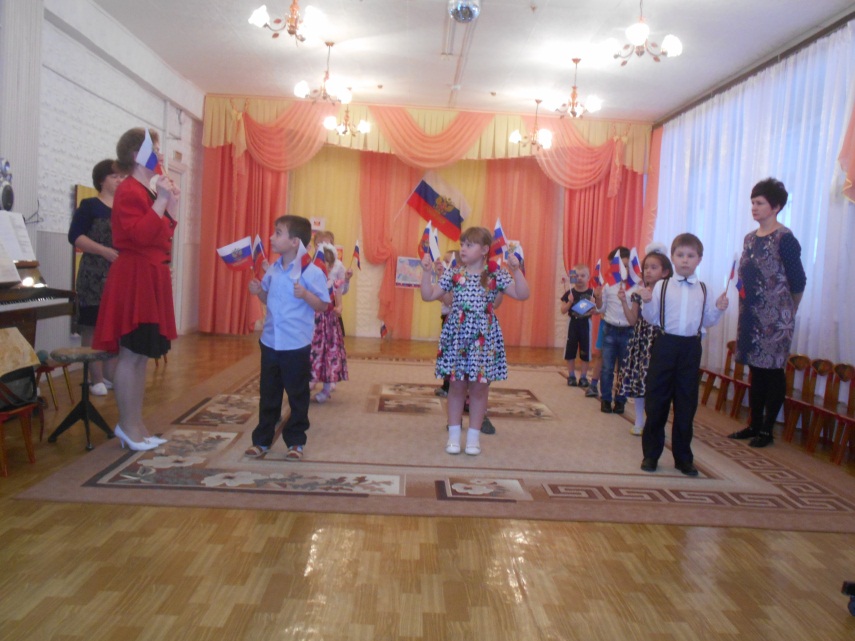 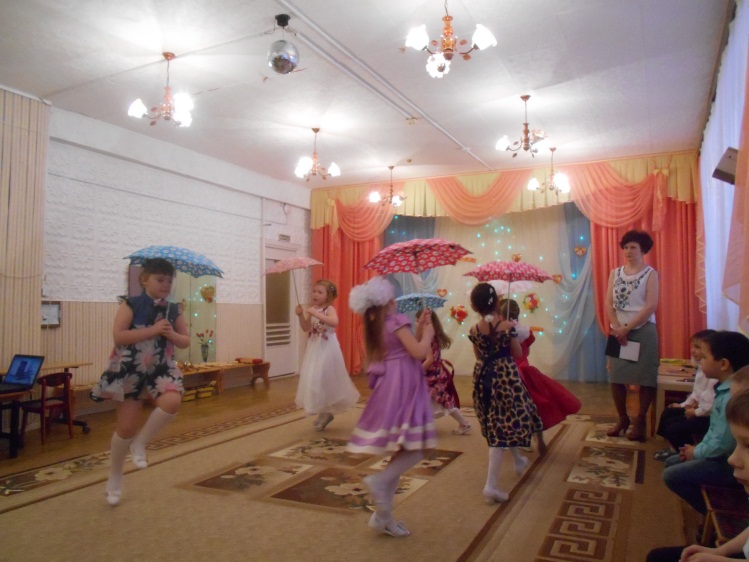 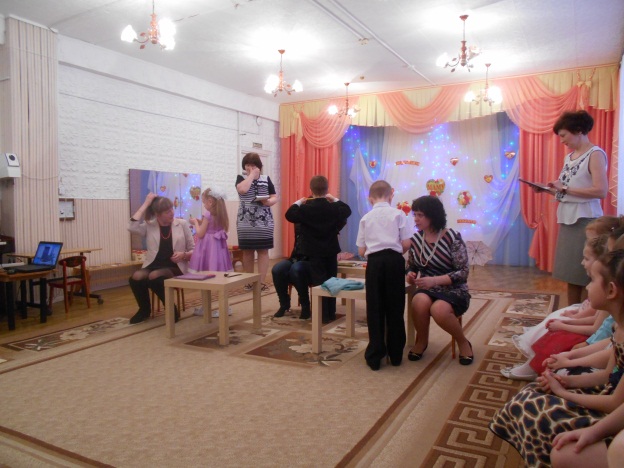 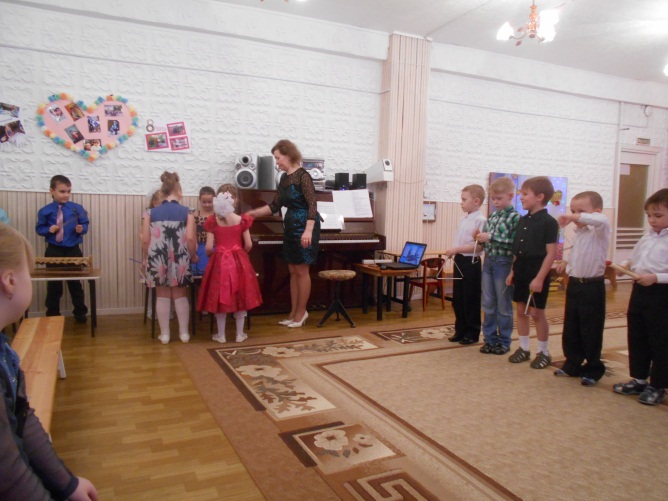 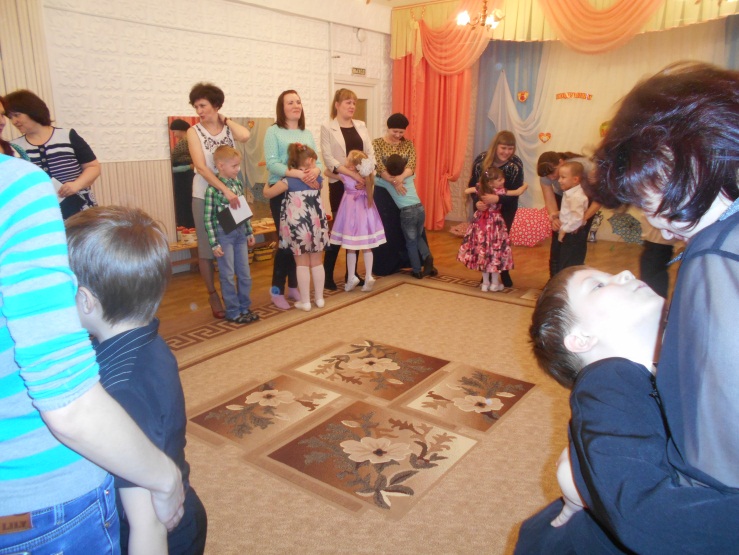 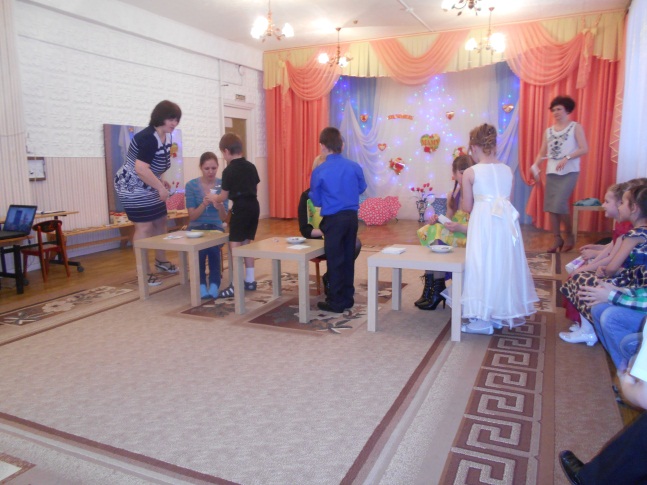 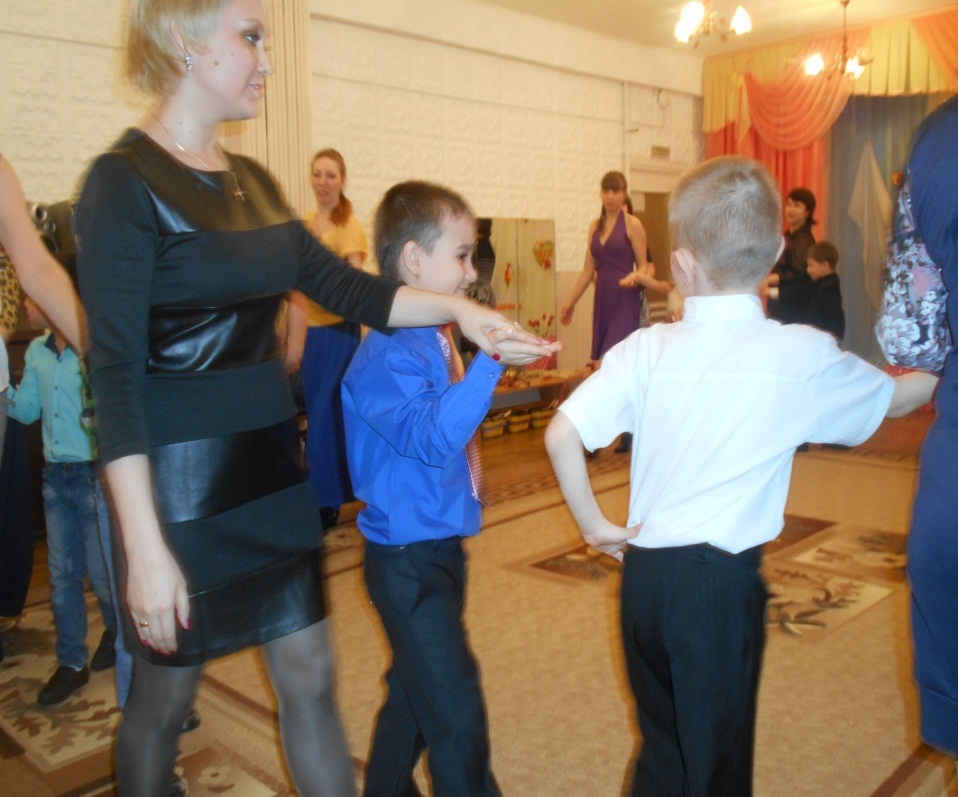 Май. 2016 г. Подготовительная к школе группа № 8   (дети 6 – 7 лет).
Слушание, пение, музыкально – ритмические движения.
Динамика качества образования составила за год:
                 Сентябрь. 2015 г.                                 Май. 2016 г.                                                                         
  Высокий  уровень –  4 ч. – 23,5 %.                 Высокий  уровень –  10 ч. – 58,8 %.                    
  Средний  уровень –  9 ч. – 52,9 %.                  Средний уровень –  7 ч. – 41,1 %.                           
  Низкий  уровень – 4 ч. – 23,5 %.                     Низкий уровень – 0 ч. – 0 %.                            
 
Высокий – расширенный уровень – повысился на 35,5 %.
Средний – оптимальный уровень – понизился на 11,8 %.
Низкий  – базовый уровень понизился на 23,5 %.
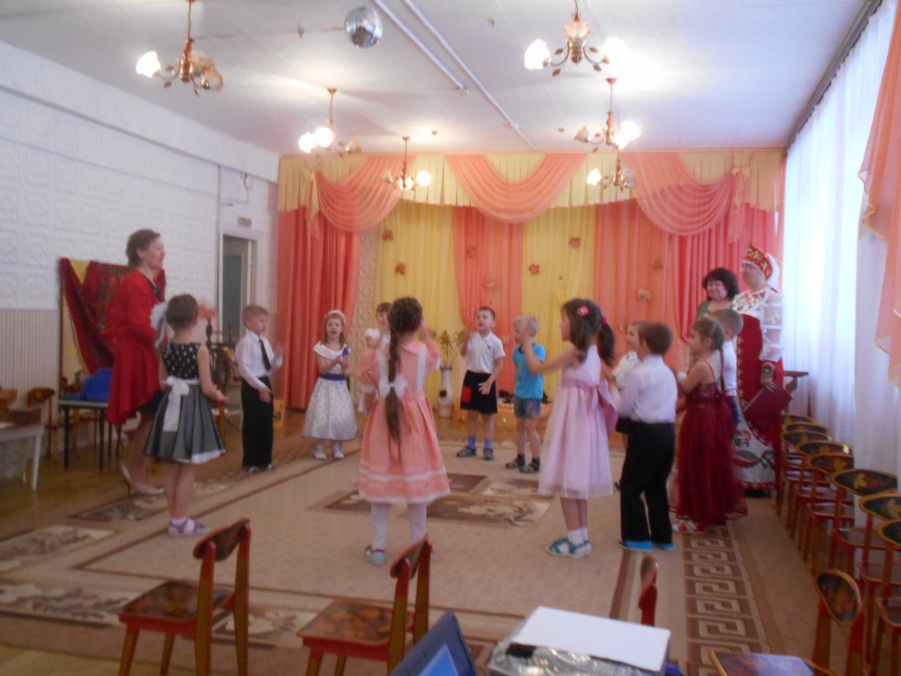 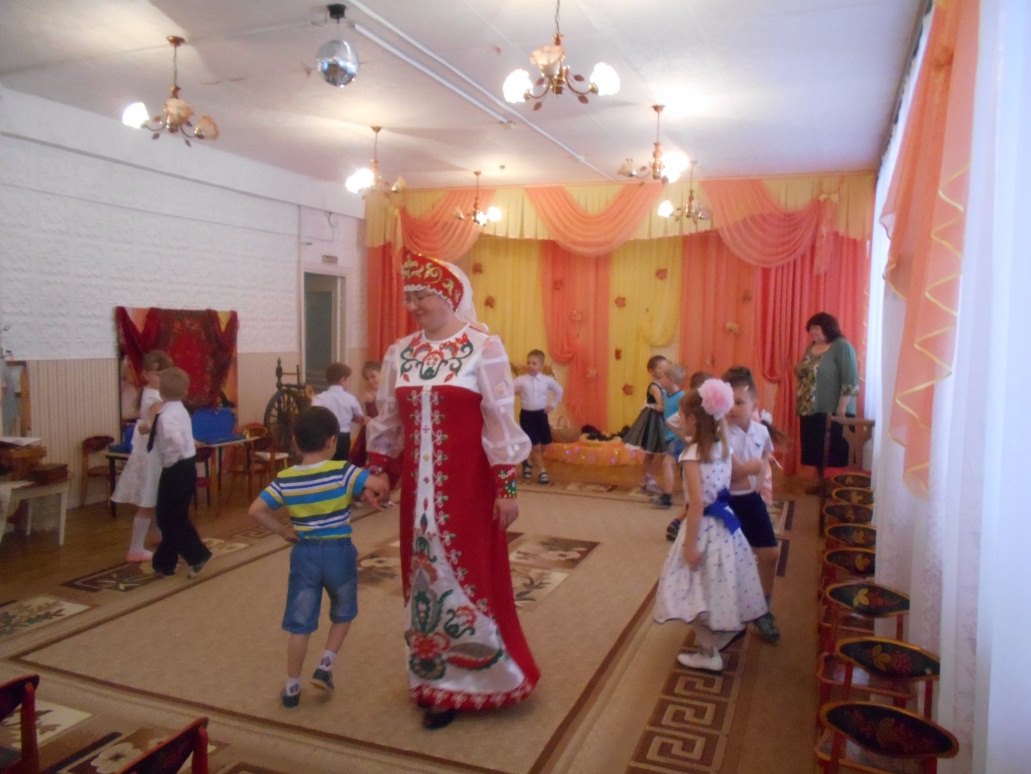 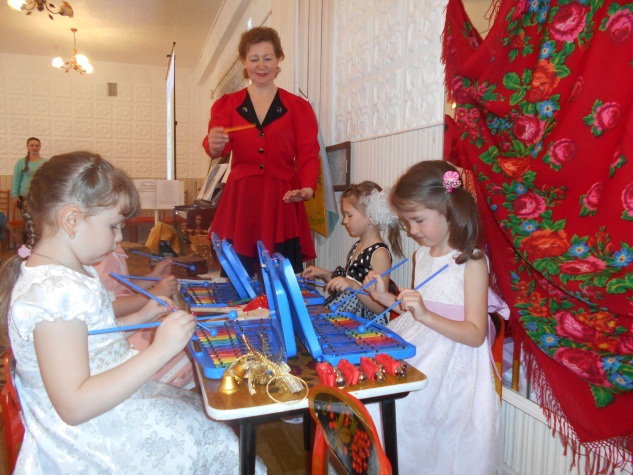 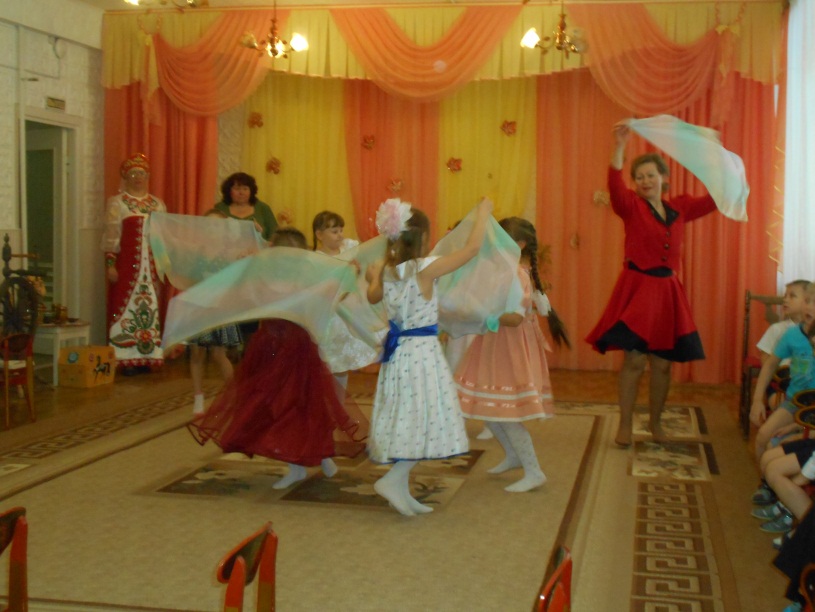 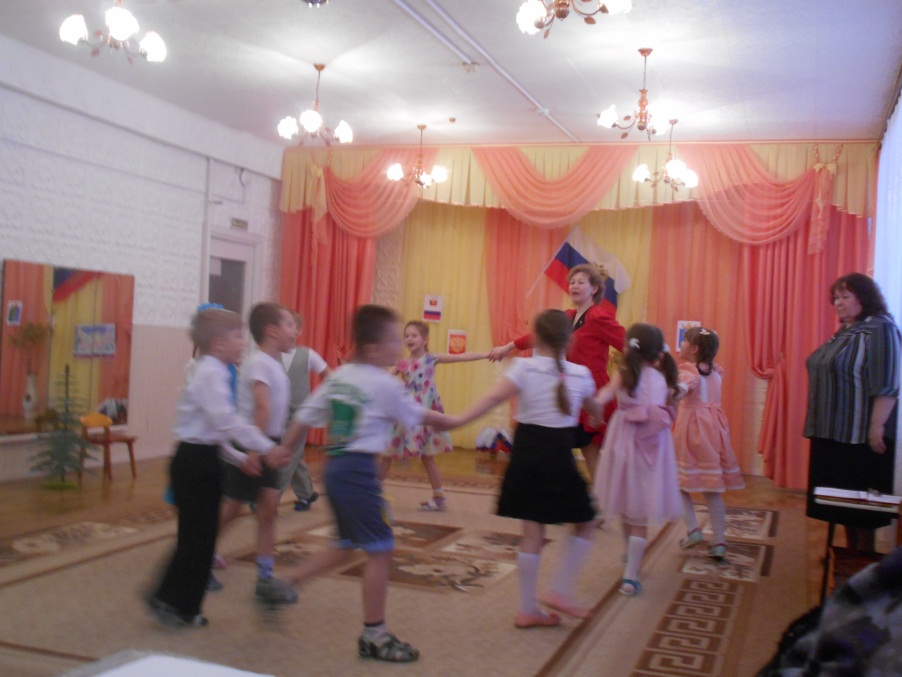 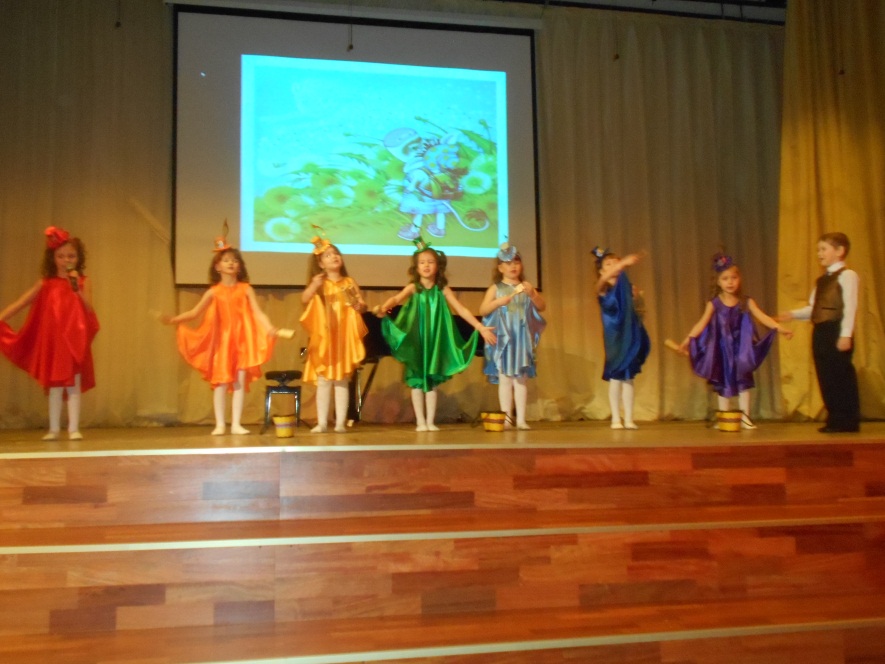 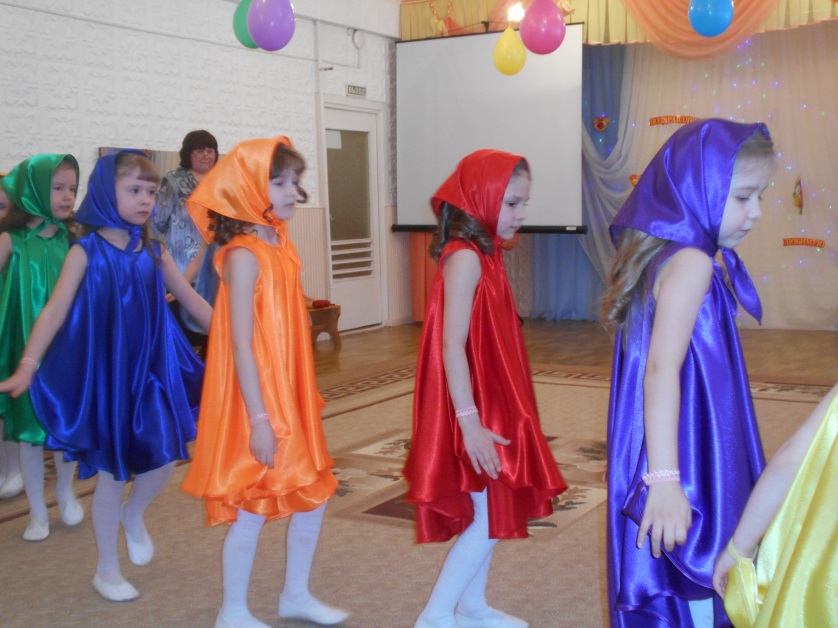 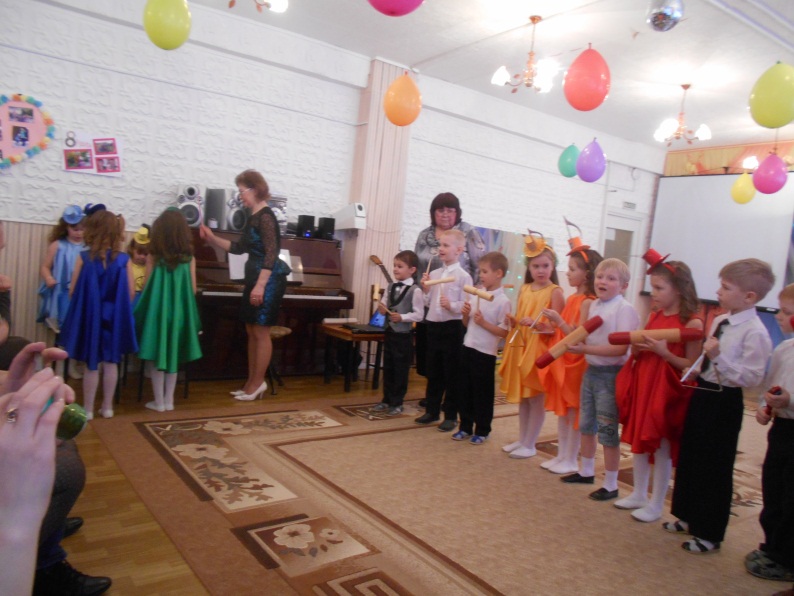 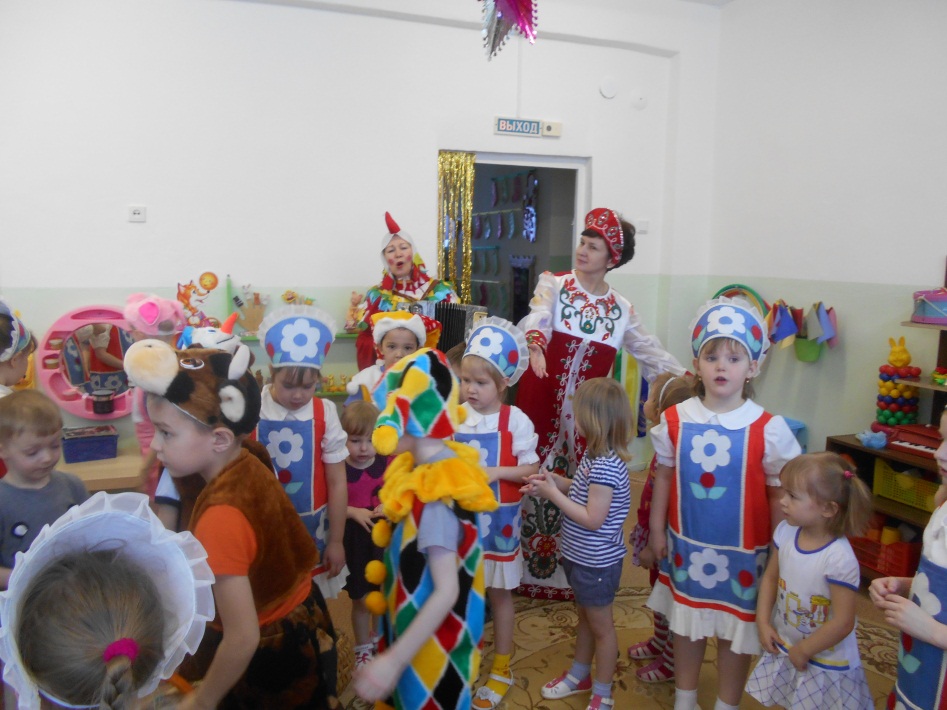 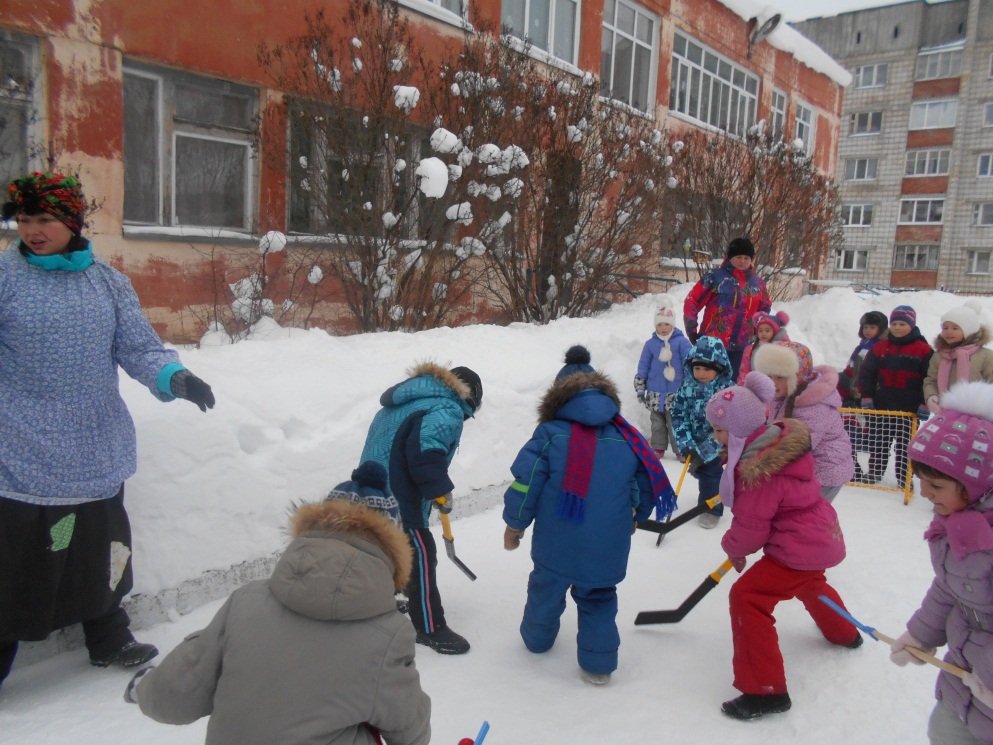 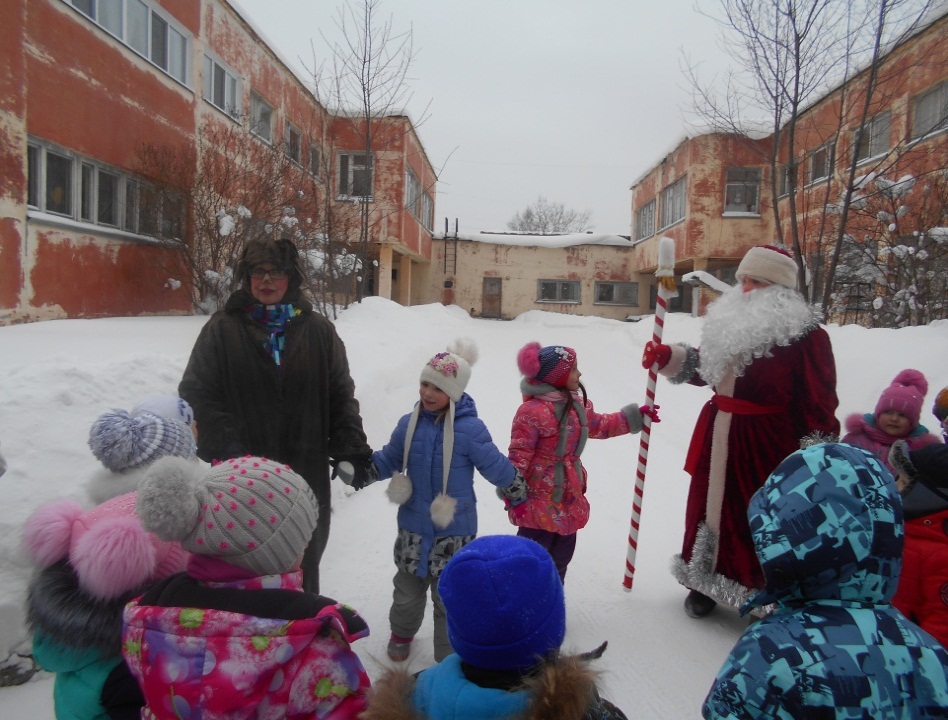 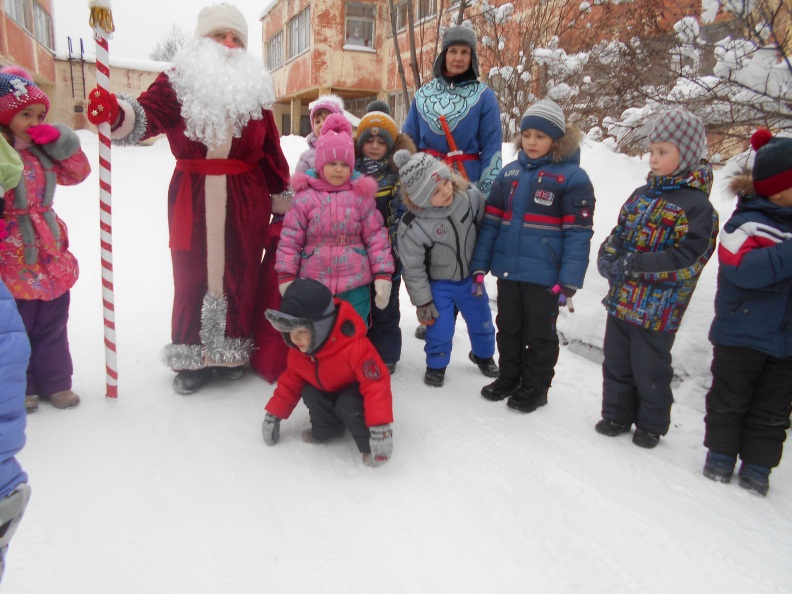 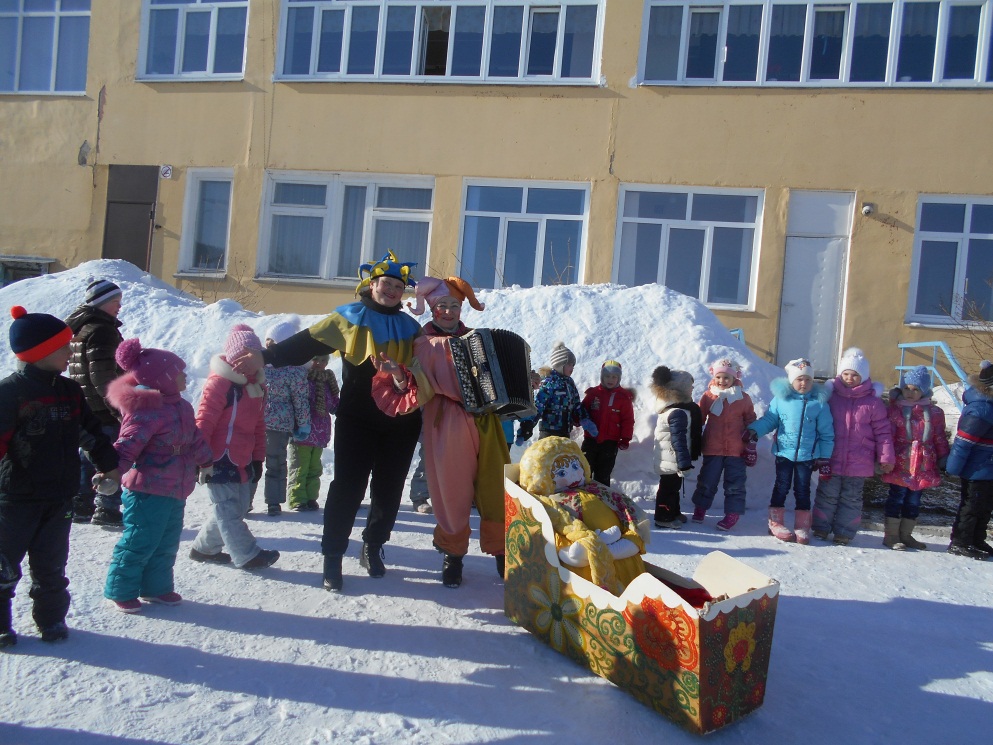 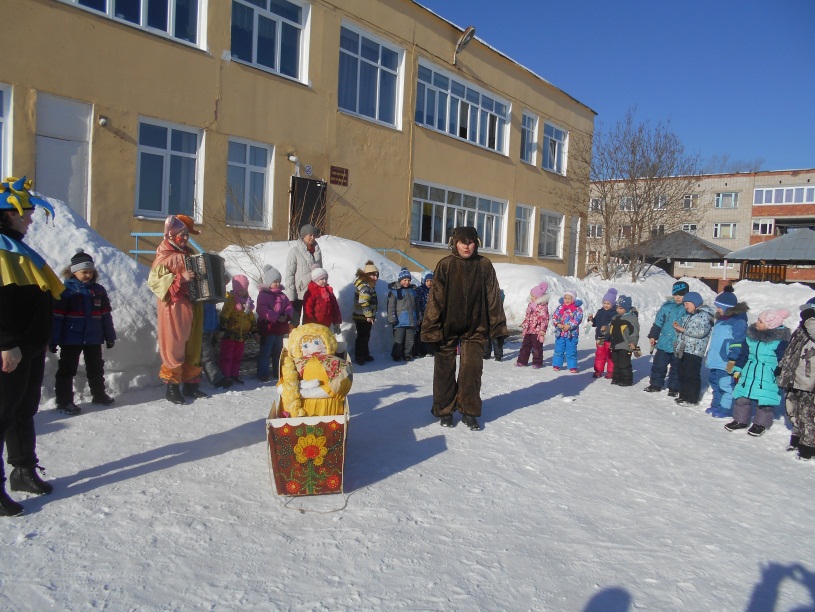 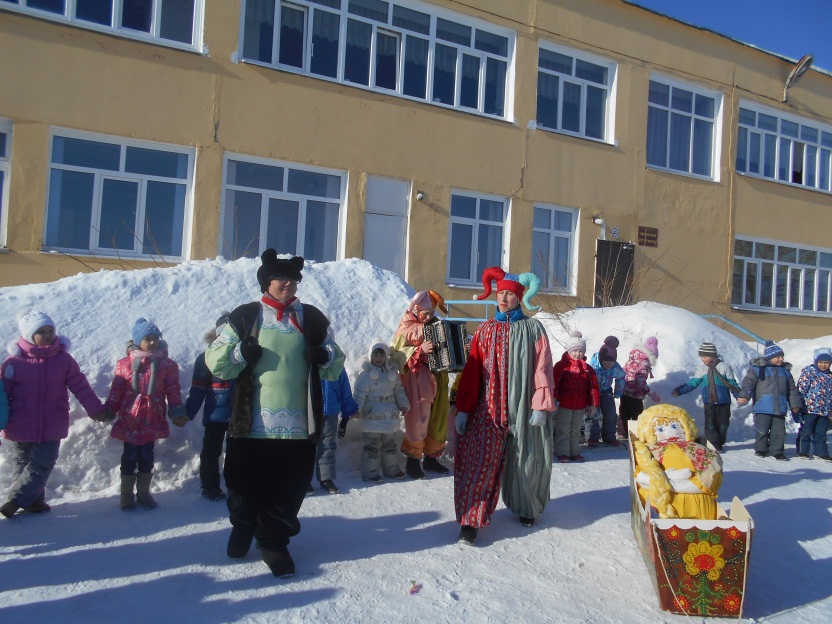 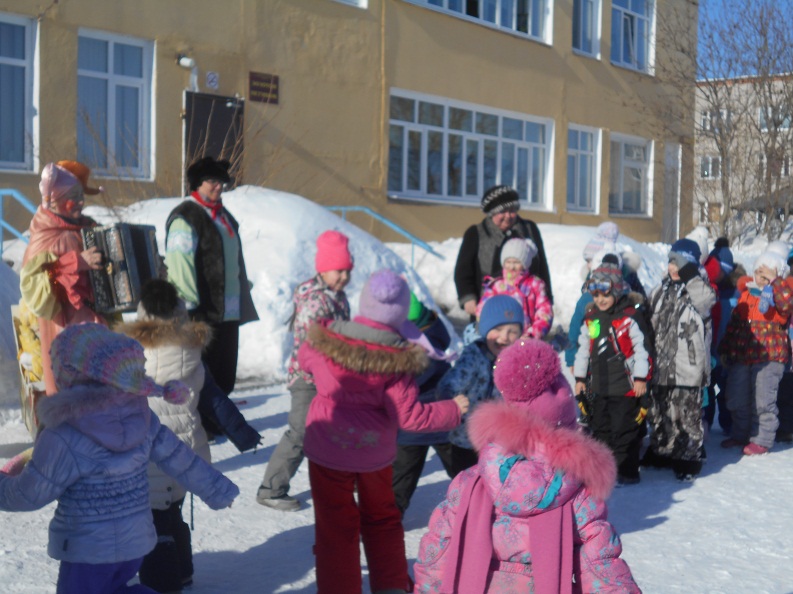 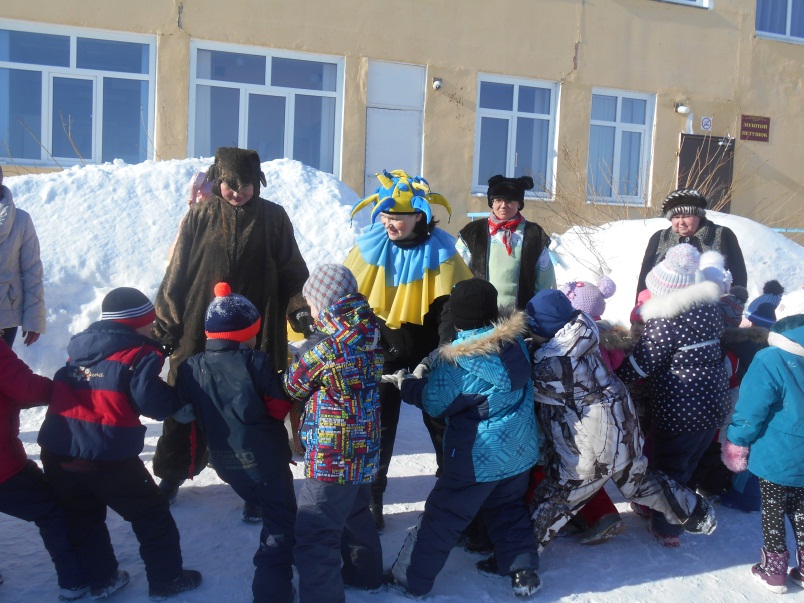 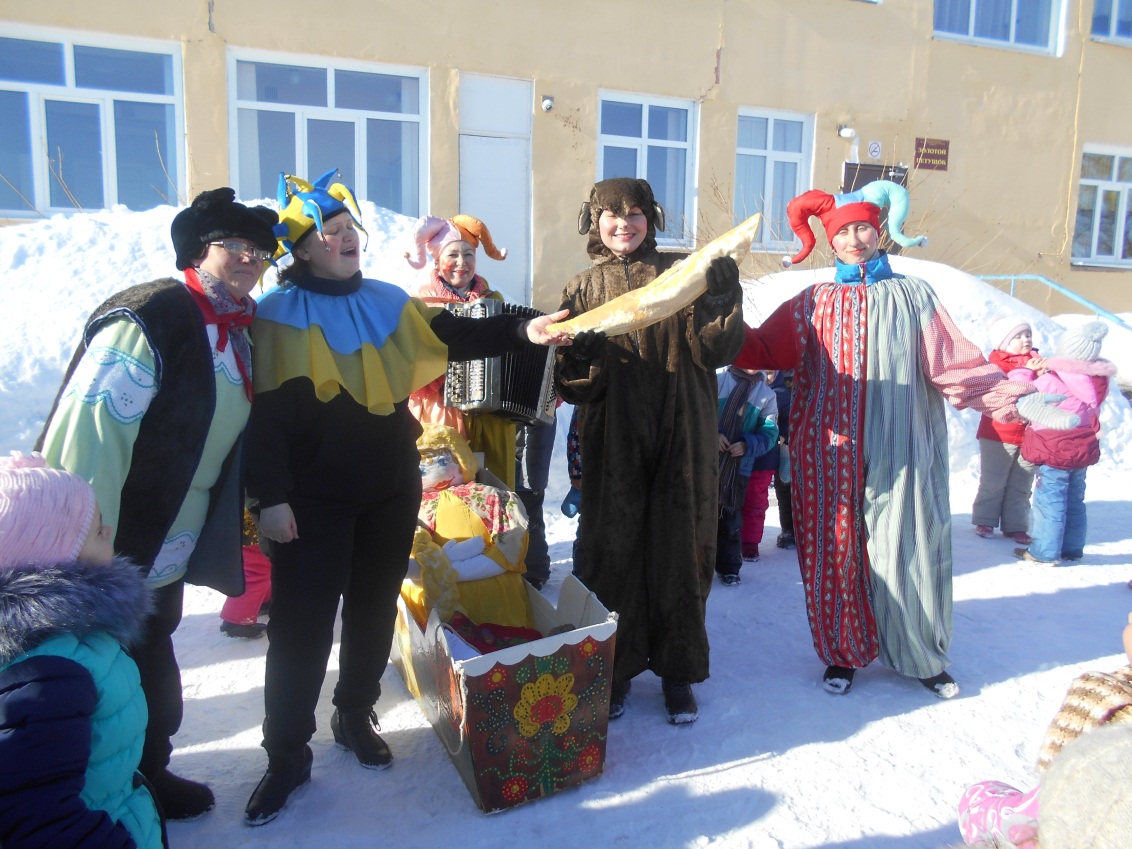 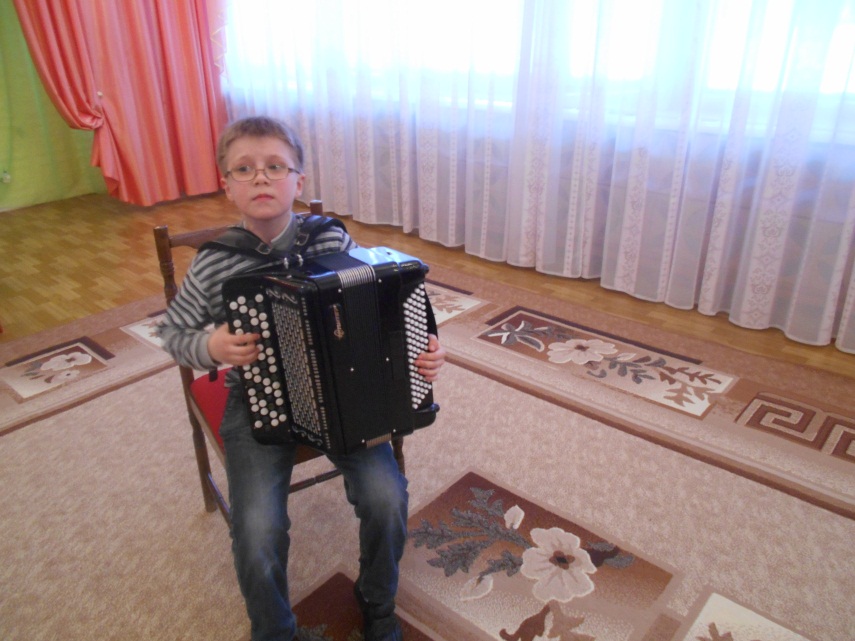 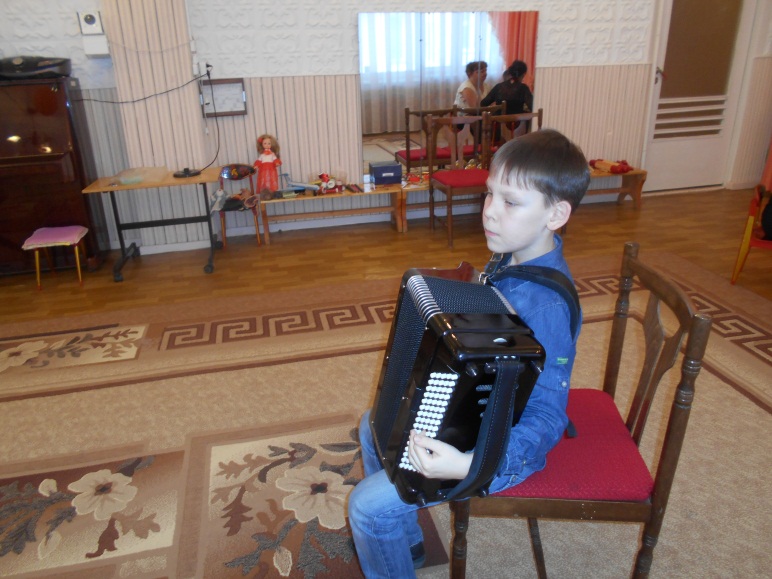 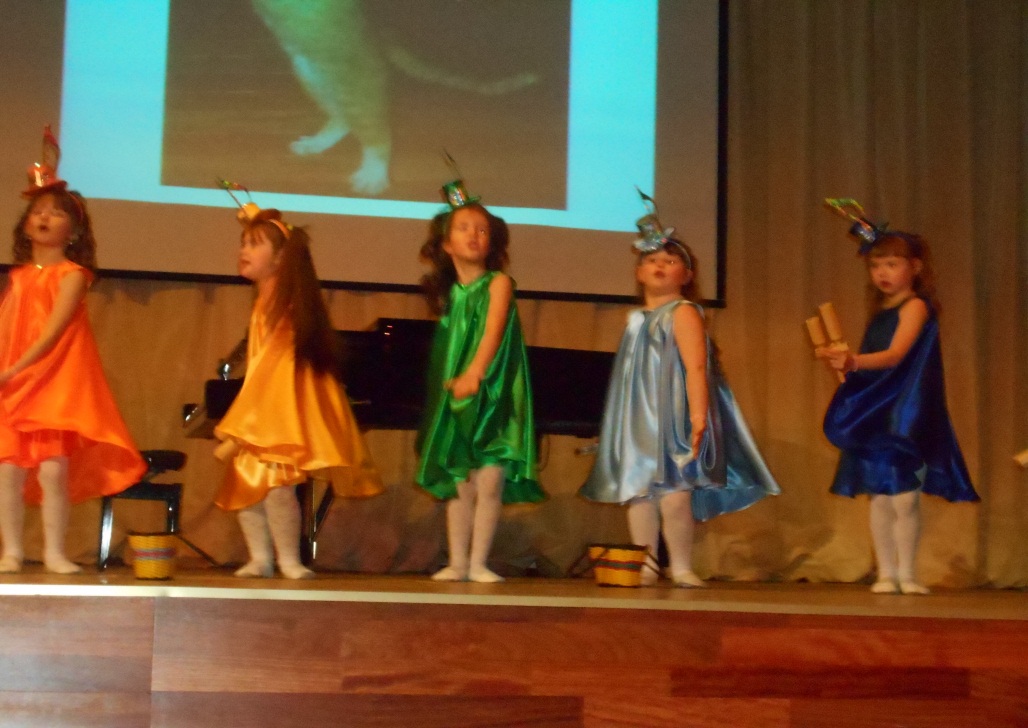 Спасибо за внимание! Желаю успехов и обояния!!!